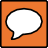 Guest 1
2024-05-01 20:55:41
--------------------------------------------
Está ótimo!
Guest 2
2024-05-01 20:55:41
--------------------------------------------
Está ótimo!
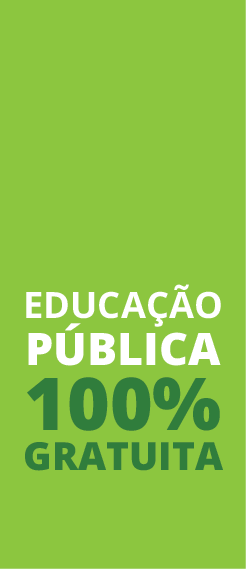 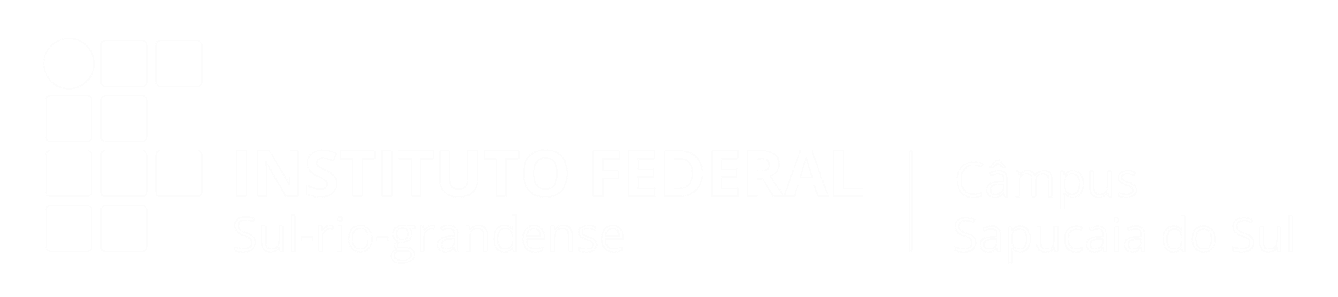 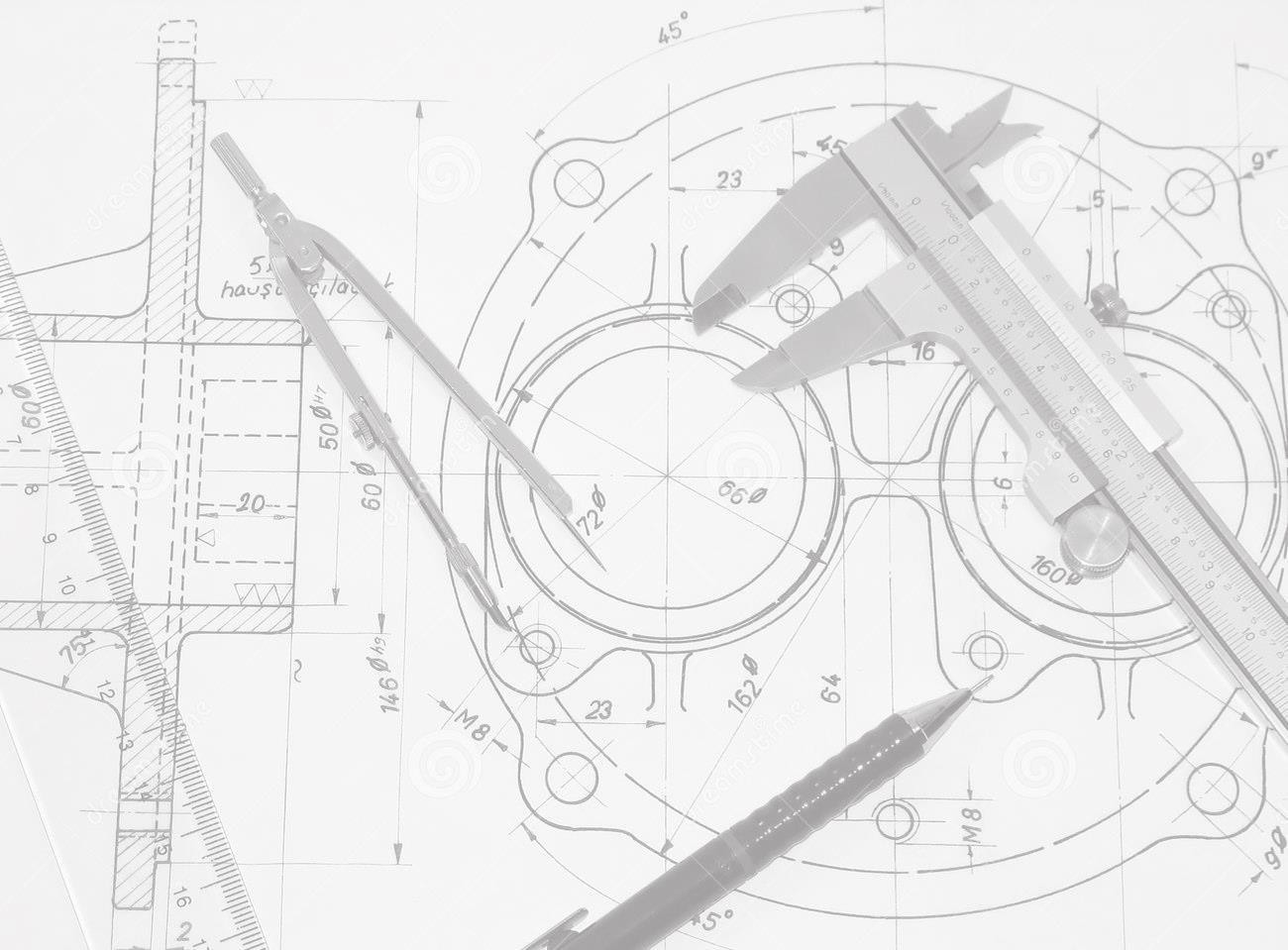 Desenho Técnico
Prof. João Climaco Borba Soll
Prof. Álisson Renan Stochero da Silva
Contato: joaosoll@ifsul.edu.br
1
Sul
Instituto Federal Sul-rio-grandense | campus Sapucaia do Sul
Desenho técnico
Desenho Técnico Mecânico é o projeto da forma de objetos destinados à fabricação de objetos em série. O Projetista Mecânico (Mechanical Designer) é responsável pela forma dos produtos da sua empresa e sociedade; por isso deve considerar no seu trabalho a complexidade de relações entre produto, máquinas/equipamentos e ambiente, produto e usuário, isto é, fatores tecnológicos, econômicos, sociais e culturais do ambiente.
O desenho técnico é uma linguagem gráfica utilizada na indústria. Para que esta linguagem seja entendida no mundo inteiro, existe uma série de regras internacionais  que  compõem  as  normas  gerais  de  desenho  técnico,  cuja regulamentação  no  Brasil  é  feita  pela  ABNT  –  Associação  Brasileira  de Normas Técnicas.
2
Instituto Federal Sul-rio-grandense | campus Sapucaia do Sul
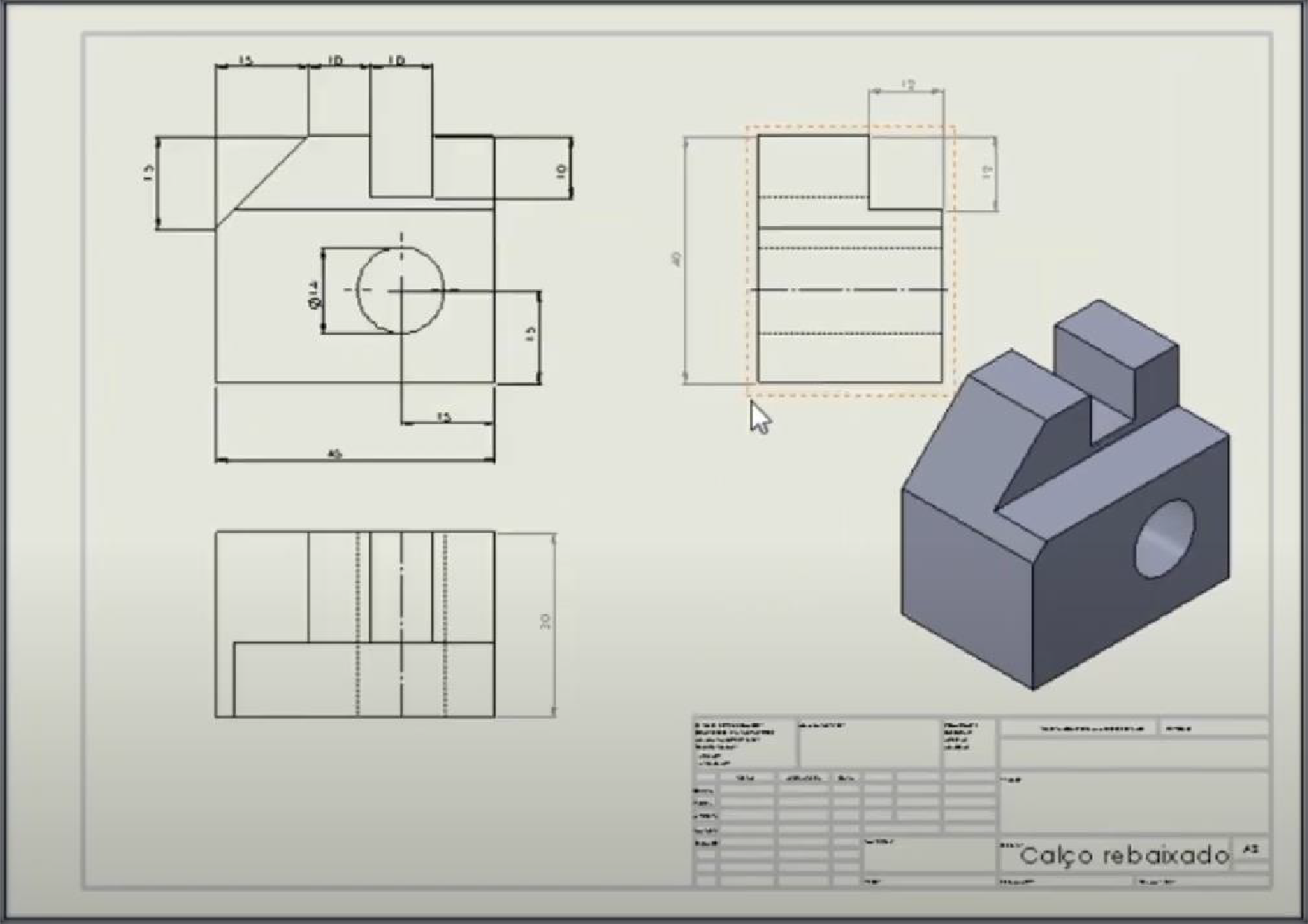 Desenho Técnico
Exemplo:
Instituto Federal Sul-rio-grandense | campus Sapucaia do Sul
Finalidade do desenho técnico
A nossa finalidade é estudar a linguagem do desenho técnico, de tal maneira que se possa escrevê-la, de uma maneira clara, a alguém que, familiarizado com este assunto, possa lê-la prontamente quando escrita por outro alguém para tanto, é preciso conhecer sua teoria e composição básica e ficar a par das abreviaturas e convenções adotadas.

A finalidade  principal  do  Desenho  Técnico  é  a  representação  precisa,  no plano, das formas do mundo material e, portanto, tridimensional, de modo a possibilitar a reconstituição espacial das mesmas.
4
Instituto Federal Sul-rio-grandense | campus Sapucaia do Sul
INTRODUÇÃO
Instituto Federal Sul-rio-grandense | campus Sapucaia do Sul
Desenho geométrico
Geometria significa (em grego) medida da terra. O ponto, a linha, o plano e o sólido são os elementos fundamentais da geometria.

Ponto
Não tem altura, comprimento ou largura, não tem dimensões. O ponto é representado por uma letra
maiúscula de nosso alfabeto.
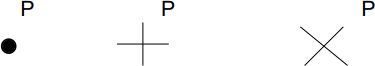 Linha
A linha é o deslocamento contínuo de um ponto, ou a sucessão de pontos e tem uma única dimensão. É representada por uma letra minúscula do nosso alfabeto.
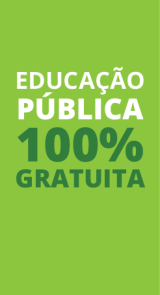 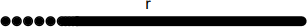 6
Instituto Federal Sul-rio-grandense | campus Sapucaia do Sul
Desenho geométrico
Plano
O plano é um objeto geométrico infinito com duas dimensões, é representada por uma letra minúscula do
alfabeto grego, como por exemplo α(alfa) ou (beta) β.
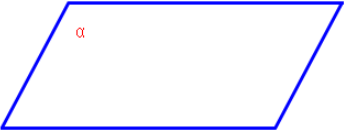 Sólido
O sólido são figuras geométricas que possuem três dimensões
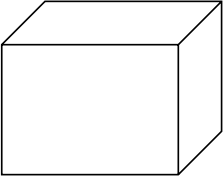 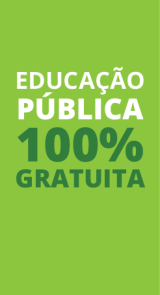 7
Instituto Federal Sul-rio-grandense | campus Sapucaia do Sul
Desenho geométrico
Classificação das linhas
Podemos classificar as linhas da seguinte maneira:

a) Quanto à forma
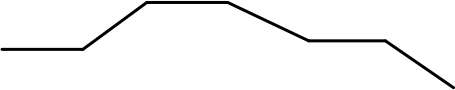 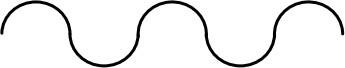 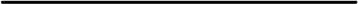 Reta
Quebrada ou poligonal
Ondulada
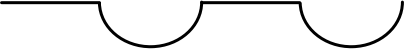 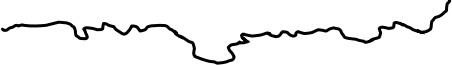 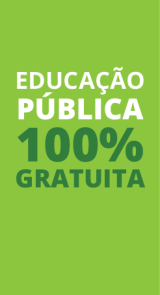 Mista
Sinuosa
8
Instituto Federal Sul-rio-grandense | campus Sapucaia do Sul
Desenho geométrico
b) Quanto a posição
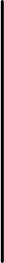 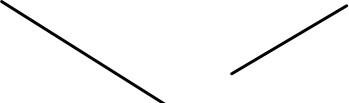 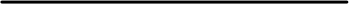 Horizontal
Vertical
Inclinada
c) Quanto ao traçado
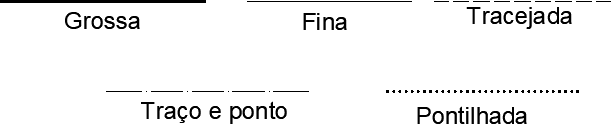 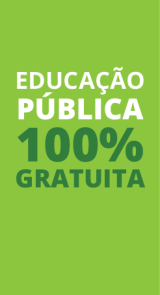 9
Instituto Federal Sul-rio-grandense | campus Sapucaia do Sul
Desenho geométrico
Quanto a direção

Convergente: linhas convergentes vão todas para um mesmo ponto.
Divergentes: linhas divergentes saem todas de um mesmo ponto.
Paralelas: linhas que seguem a mesma direção mantendo a mesma distância entre si.
Perpendicular: linhas que se cruzam ou se tocam formando um ângulo reto (90º).
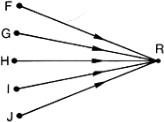 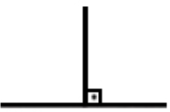 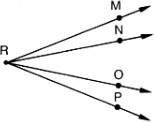 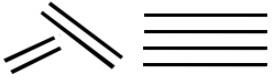 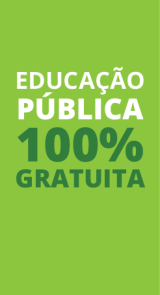 Convergentes
Divergentes
Paralelas
Perpendiculares
10
Instituto Federal Sul-rio-grandense | campus Sapucaia do Sul
Desenho Técnico
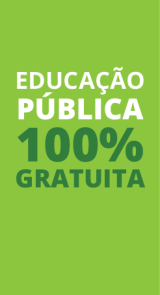 11
Instituto Federal Sul-rio-grandense | campus Sapucaia do Sul
Tipos de desenho
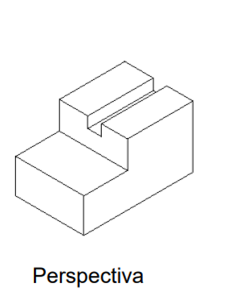 Perspectivas – são figuras resultantes de projeção cilíndrica ou cônica sobre um único plano, com a finalidade de permitir a percepção da forma global de um objeto.


Vistas ortográficas – são figuras resultantes de projeções   cilíndricas   ortogonais   de   modo   a representar com exatidão a forma do objeto com seus detalhes.
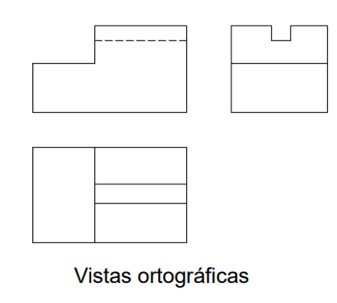 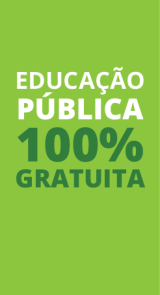 12
Instituto Federal Sul-rio-grandense | campus Sapucaia do Sul
Como elaborar um desenho técnico?
Enquadramento do desenho na folha
Da mesma forma que se faz ao usar uma máquina fotográfica, é preciso enquadrar o desenho na folha. Ou seja, o desenho deve ser feito com um tamanho adequado, em uma  folha  de tamanho apropriado, em posição retrato ou paisagem. A palavra é equilíbrio.
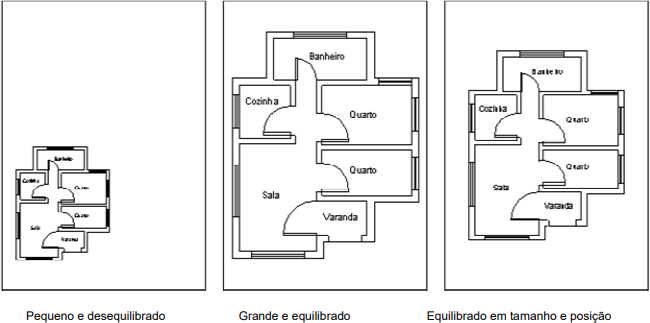 Demarque a área de trabalho.

Encontre o centro da área de trabalho.

Esboce o desenho.
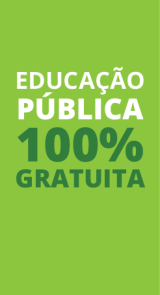 13
Instituto Federal Sul-rio-grandense | campus Sapucaia do Sul
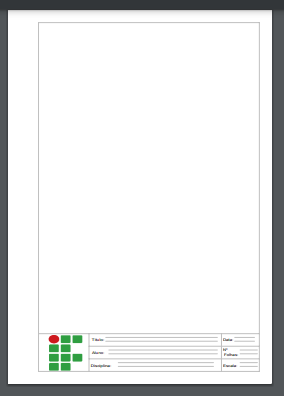 Como elaborar um desenho técnico?
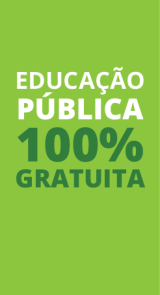 14
Instituto Federal Sul-rio-grandense | campus Sapucaia do Sul
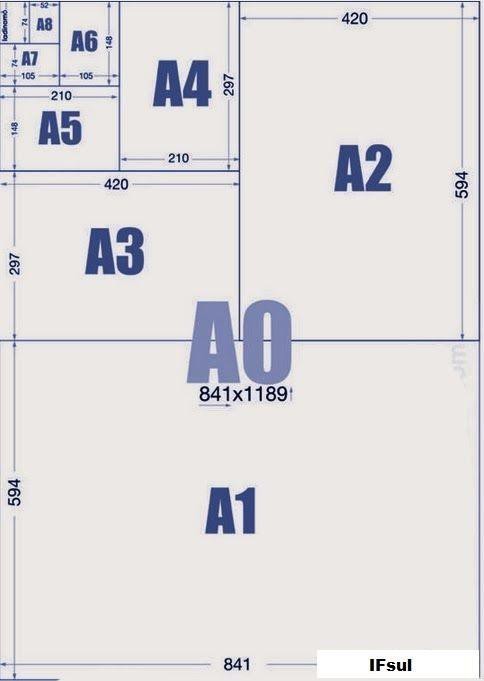 Folha de desenho
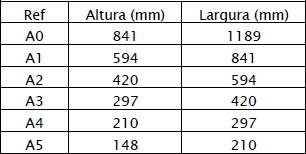 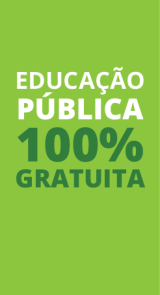 15
Instituto Federal Sul-rio-grandense | campus Sapucaia do Sul
Como elaborar um desenho técnico?
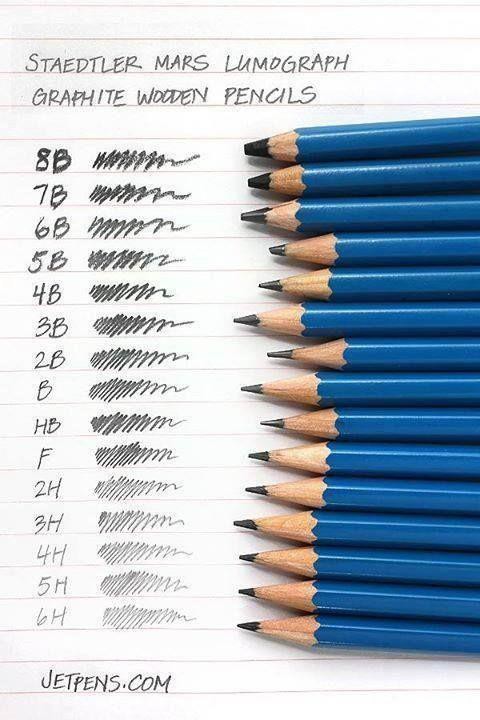 Traçado
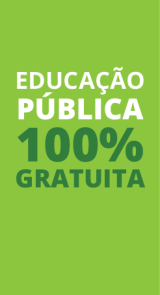 16
Instituto Federal Sul-rio-grandense | campus Sapucaia do Sul
Como elaborar um desenho técnico?
Instrumentos
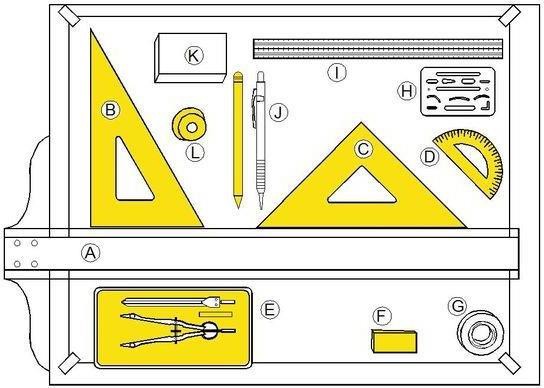 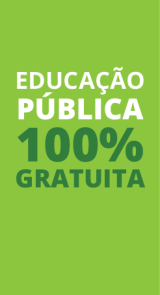 17
Instituto Federal Sul-rio-grandense | campus Sapucaia do Sul
Como elaborar um desenho técnico?
Esquadros e ângulos
Paralelas
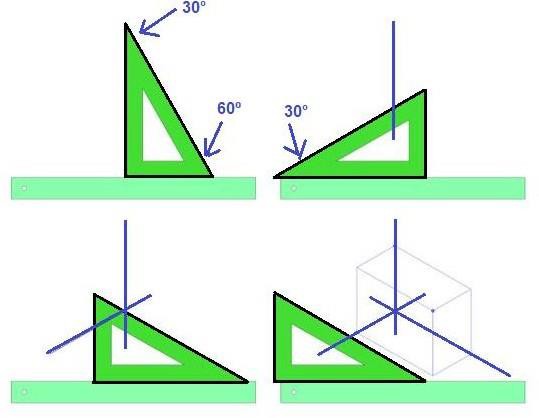 Perpendiculares
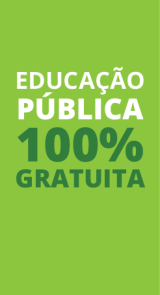 18
Instituto Federal Sul-rio-grandense | campus Sapucaia do Sul
Como elaborar um desenho técnico?
Esquadros e ângulos
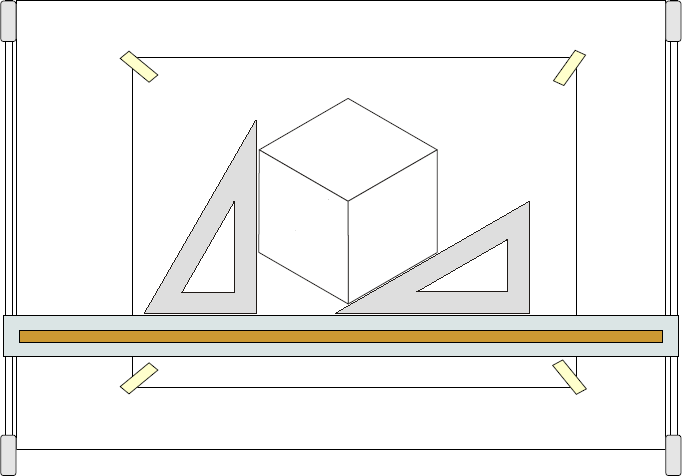 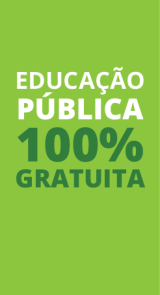 19
Instituto Federal Sul-rio-grandense | campus Sapucaia do Sul
Como elaborar um desenho técnico?
Escalas
ESCALA é uma relação que se estabelece entre as dimensões de um objeto em verdadeira grandeza e aquelas que ele possui em um desenho.
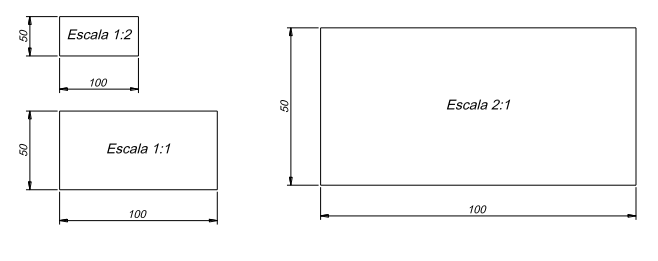 Instituto Federal Sul-rio-grandense | campus Sapucaia do Sul
20
Como elaborar um desenho técnico?
Escalas
A Norma NBR 8196 OUT/1983, define que a designação completa de uma escala deve consistir da palavra
"ESCALA", seguida da indicação da relação como segue:
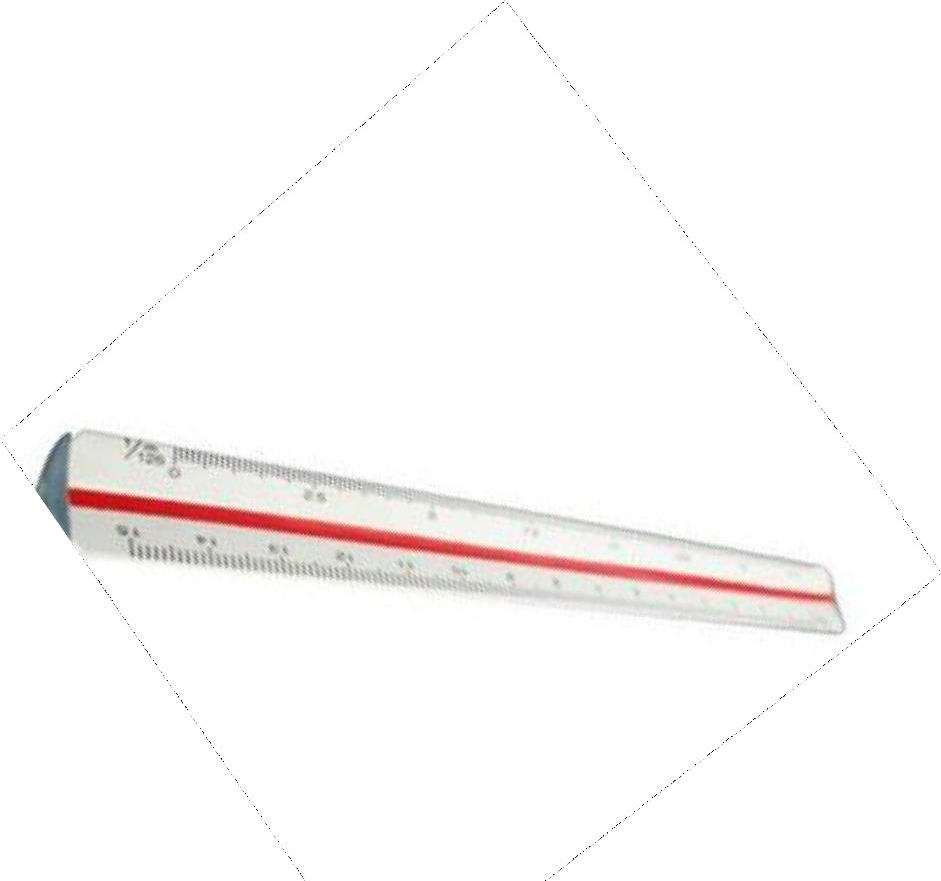 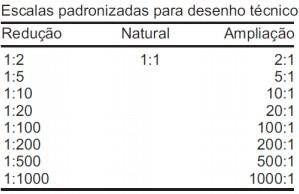 ESCALA 1:1, para escala natural;
ESCALA X:1, para escala de ampliação (X > 1);
ESCALA 1:X, para escala de redução (X > 1).
21
Instituto Federal Sul-rio-grandense | campus Sapucaia do Sul
Como elaborar um desenho técnico?
Escalas
A escala a ser escolhida para um desenho depende da complexidade do objeto a ser representado e da finalidade da representação. Em todos os casos, a escala selecionada deve ser suficientemente grande para permitir uma interpretação fácil e clara da informação representada.
A escala e o tamanho do objeto em questão deverão decidir o formato da folha.


IMPORTANTE
Independente do uso de escalas reduzidas ou ampliadas, a cotagem sempre é feita com as medidas reais da peça. A escala utilizada sempre deve ser escrita na legenda.
22
Instituto Federal Sul-rio-grandense | campus Sapucaia do Sul
Como elaborar um desenho técnico?
Exemplos de peças em escala:
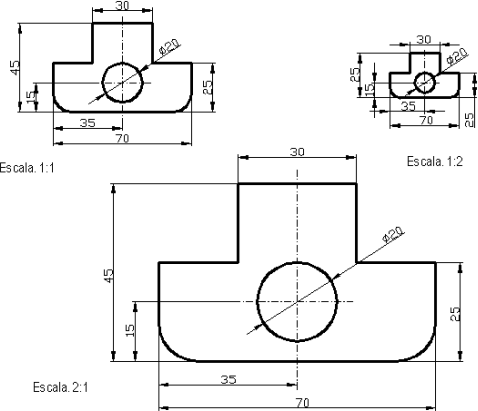 Sempre deve conter indicação
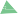 *Cotas apenas ilustrativas
23
Instituto Federal Sul-rio-grandense | campus Sapucaia do Sul
Lembrem-se...
Desenhos técnicos são desenhados em folhas próprias para desenho!

Desenhos técnicos obrigatoriamente possuem legenda e indicação de escala!

Desenhos	técnicos	sempre	ocupam	o	centro da área de trabalho!

O traçado é extremamente importante.
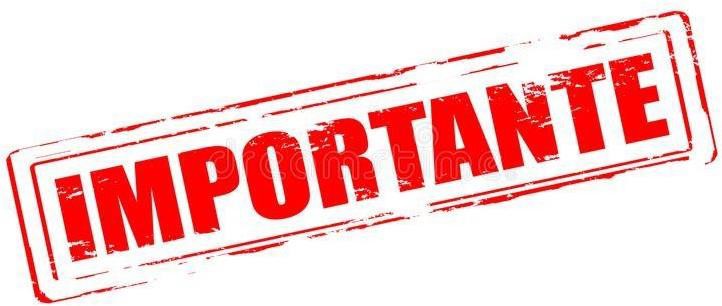 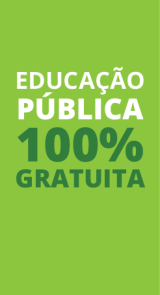 24
Instituto Federal Sul-rio-grandense | campus Sapucaia do Sul
Perspectivas isométrica e cavaleira
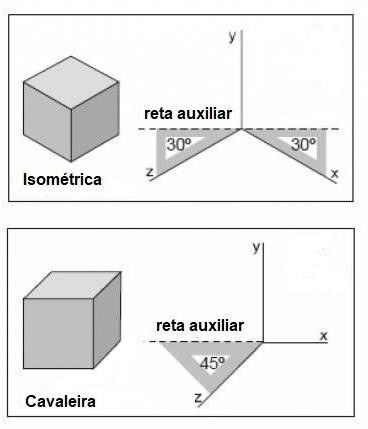 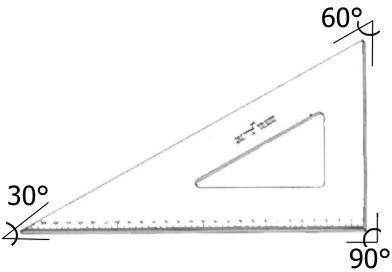 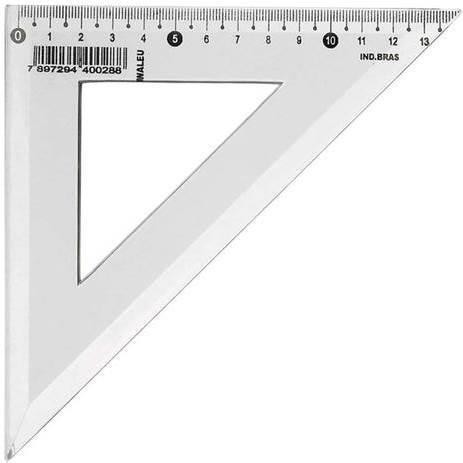 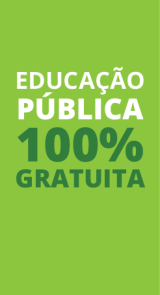 25
Instituto Federal Sul-rio-grandense | campus Sapucaia do Sul
Perspectivas isométrica
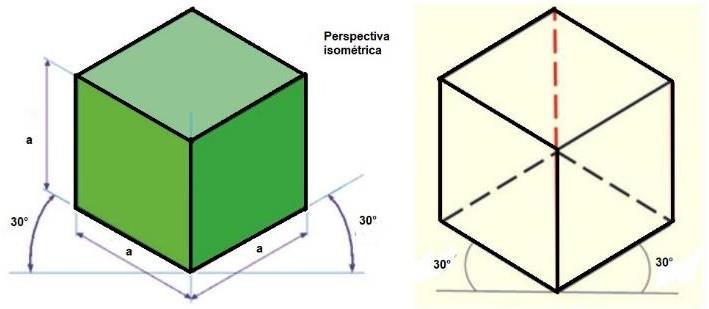 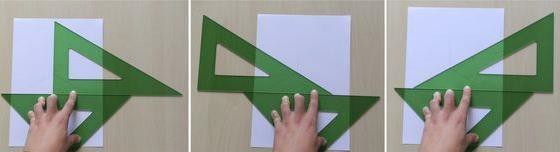 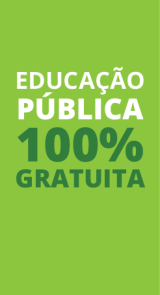 26
Instituto Federal Sul-rio-grandense | campus Sapucaia do Sul
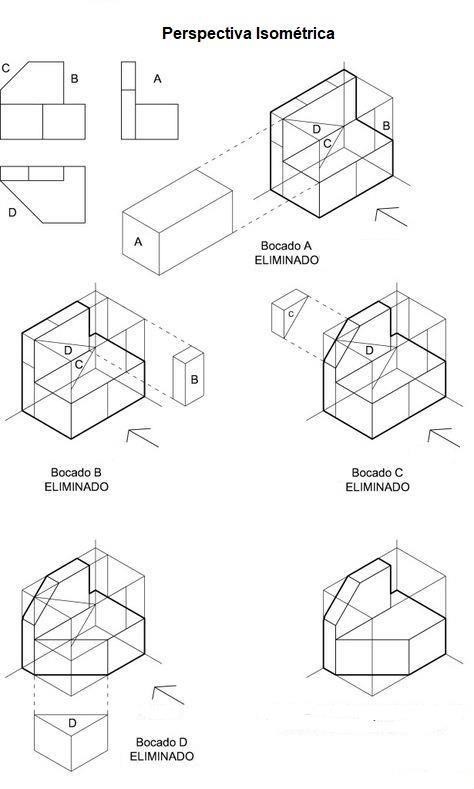 Ex : 01
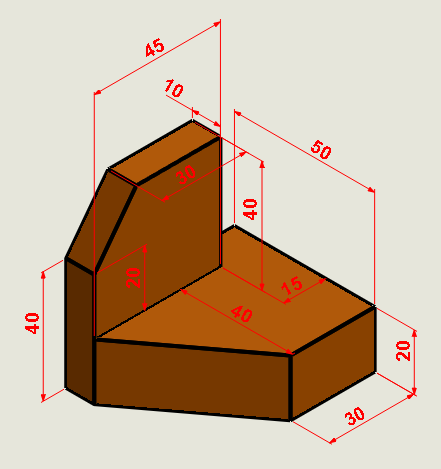 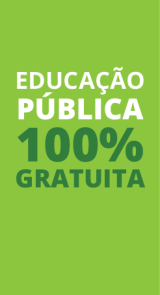 27
Instituto Federal Sul-rio-grandense | campus Sapucaia do Sul
Perspectiva isométrica exemplos
28
Instituto Federal Sul-rio-grandense | campus Sapucaia do Sul
Ex 02
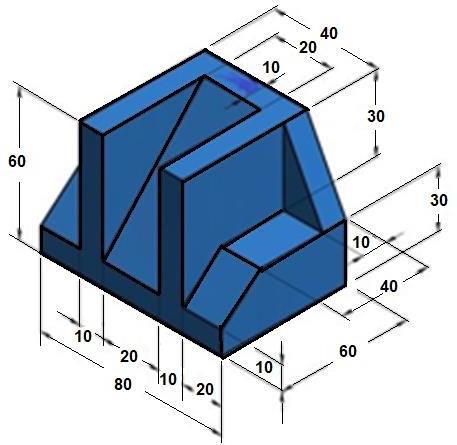 29
Instituto Federal Sul-rio-grandense | campus Sapucaia do Sul
Ex 03
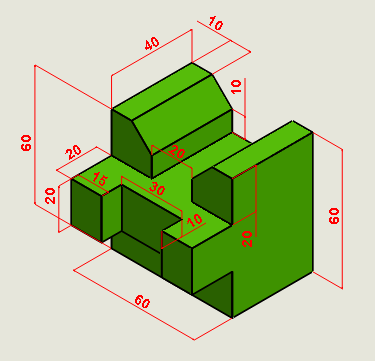 30
Instituto Federal Sul-rio-grandense | campus Sapucaia do Sul
Ex 04
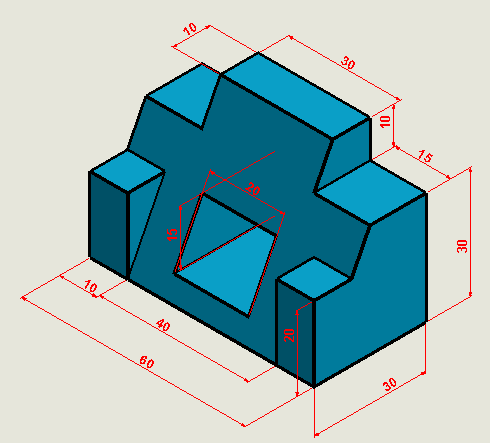 31
Instituto Federal Sul-rio-grandense | campus Sapucaia do Sul
Ex 05
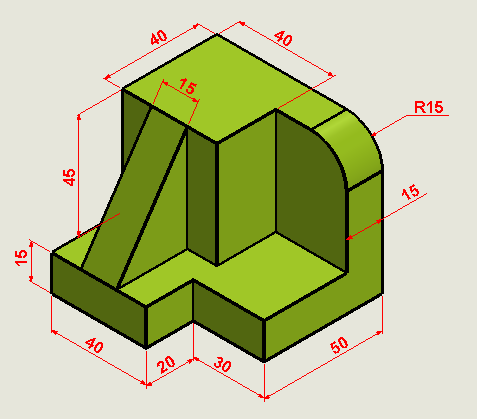 32
Instituto Federal Sul-rio-grandense | campus Sapucaia do Sul
Ex 06
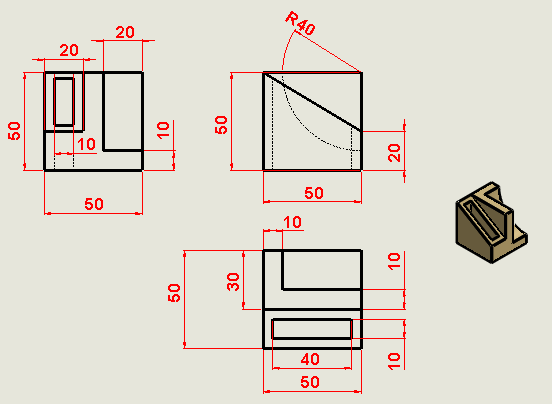 33
Instituto Federal Sul-rio-grandense | campus Sapucaia do Sul
Ex 07
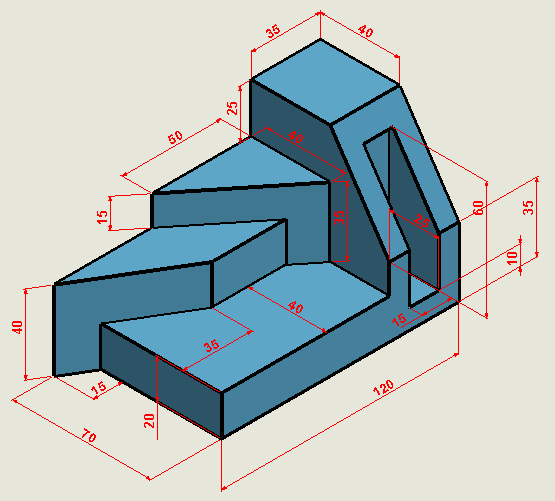 34
Instituto Federal Sul-rio-grandense | campus Sapucaia do Sul
Ex 08
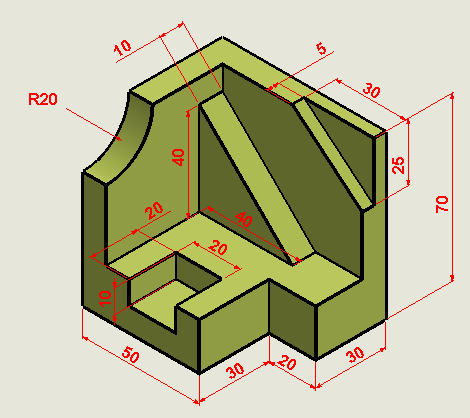 35
Instituto Federal Sul-rio-grandense | campus Sapucaia do Sul
Ex 09
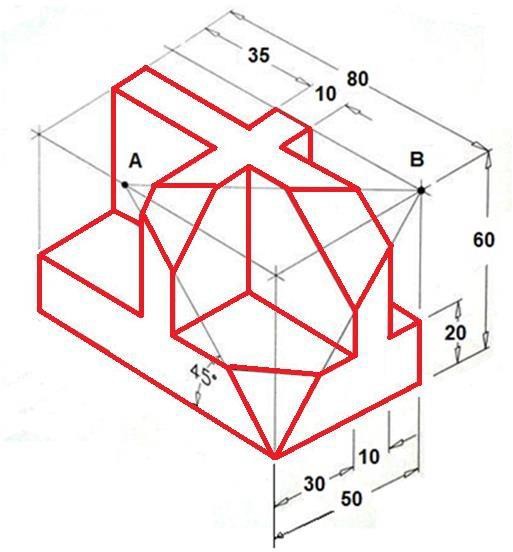 36
Instituto Federal Sul-rio-grandense | campus Sapucaia do Sul
Perspectivas isométrica do círculo
Um círculo, visto de frente, tem sempre a forma redonda. Entretanto, quando giramos o círculo. Imprimimos um movimento de rotação ao círculo, ele aparentemente muda, pois assume a forma de uma elipse.
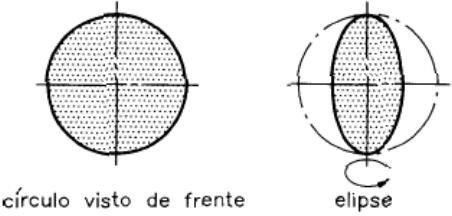 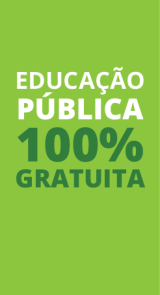 37
Instituto Federal Sul-rio-grandense | campus Sapucaia do Sul
Perspectivas isométrica do círculo
Para obter a perspectiva isométrica de circunferências e de arcos de circunferências utilizamos a chamada elipse isométrica. Uma circunferência pode ser inscrita num quadrado, e esse, ao ser perspectivado, transforma- se num losango, que terá uma elipse inscrita. Para executar o desenho isométrico das circunferências, são executadas as seguintes etapas:
1) Desenha-se o quadrado ABCD que circunscreve a circunferência. Traçam-se os eixos isométricos e marcam- se os lados do quadrado nos eixos. Tem-se agora o losango ABCD (Figura abaixo).
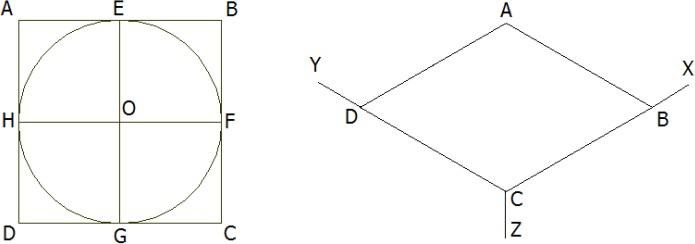 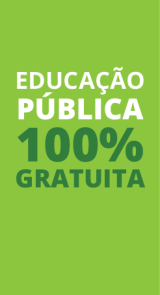 38
Instituto Federal Sul-rio-grandense | campus Sapucaia do Sul
Perspectivas isométrica do círculo
2) Obtêm-se os pontos médios E, F, G e H dos lados do losango ABCD.
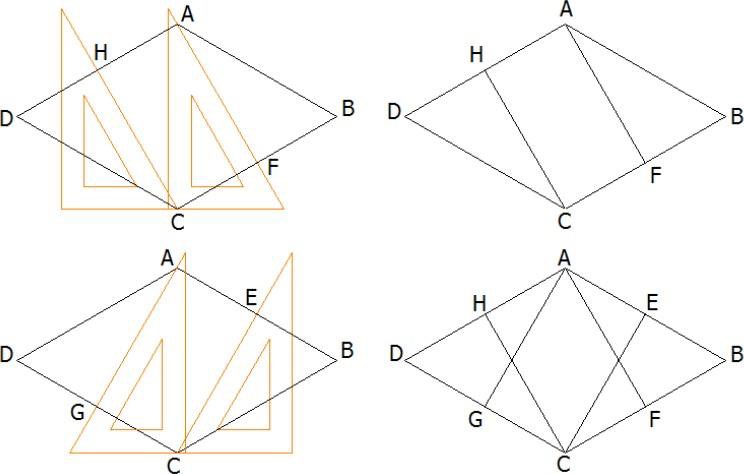 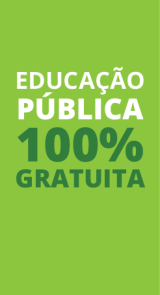 39
Instituto Federal Sul-rio-grandense | campus Sapucaia do Sul
Perspectivas isométrica do círculo
3) Com centros nos vértices C e A, traçam-se os arcos HE e GF. Com centro nos pontos I e J, traçam-se os arcos EF e HG, completando a elipse isométrica.
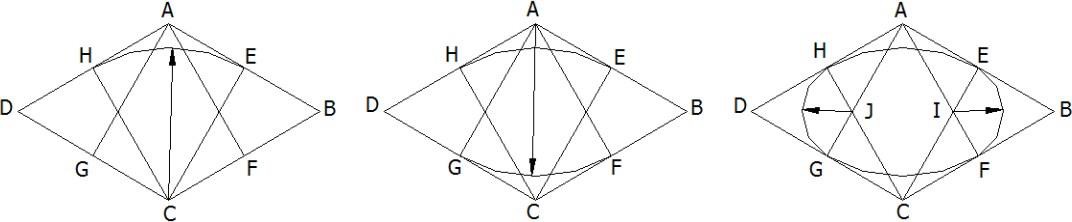 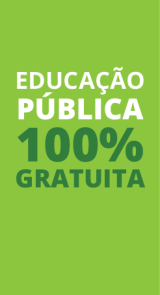 40
Instituto Federal Sul-rio-grandense | campus Sapucaia do Sul
Perspectivas isométrica do círculo
O  procedimento  é  o  mesmo  qualquer  que seja o plano utilizado. Notem, na figura os sentidos das elipses.
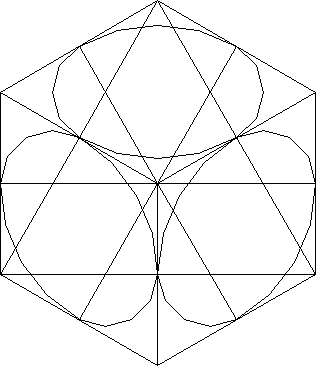 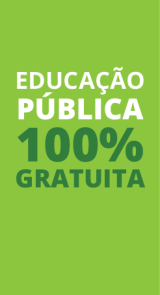 41
Instituto Federal Sul-rio-grandense | campus Sapucaia do Sul
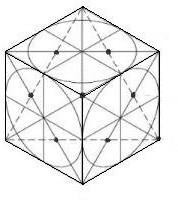 Ex 10
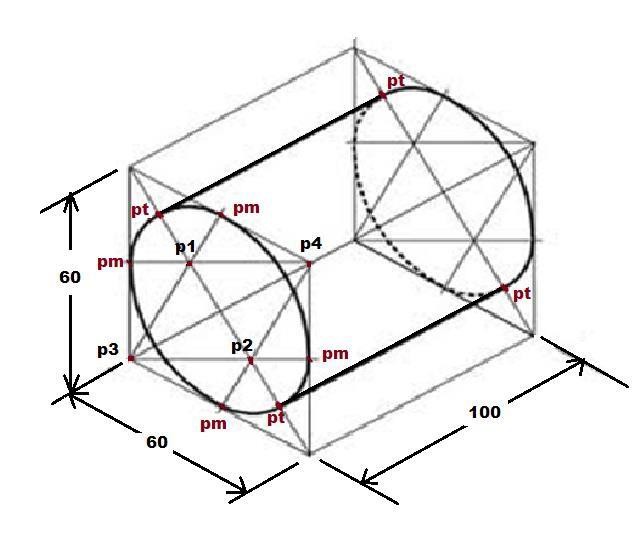 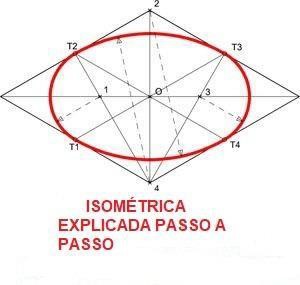 42
Instituto Federal Sul-rio-grandense | campus Sapucaia do Sul
Ex 11
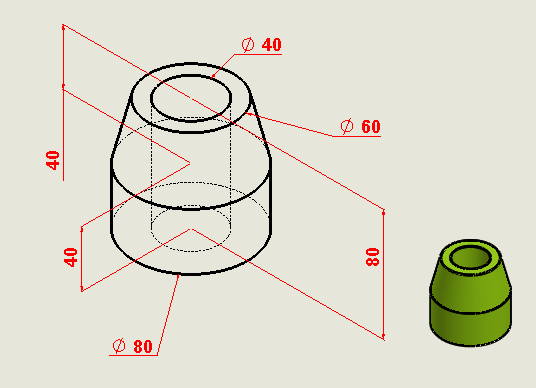 43
Instituto Federal Sul-rio-grandense | campus Sapucaia do Sul
Vistas Ortogonais
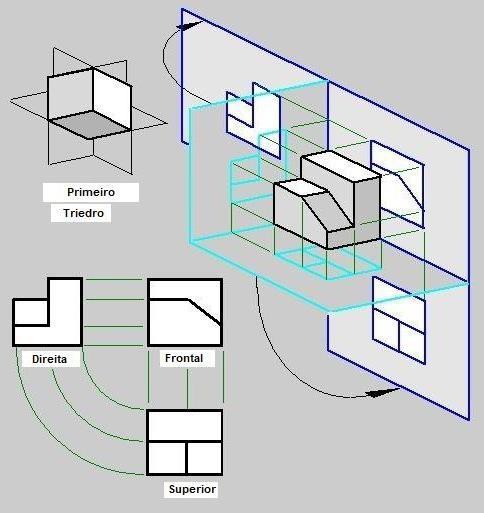 44
Instituto Federal Sul-rio-grandense | campus Sapucaia do Sul
Projeção no plano
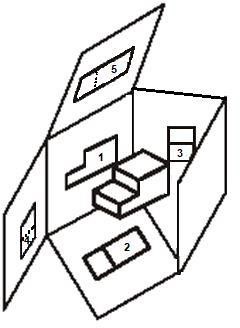 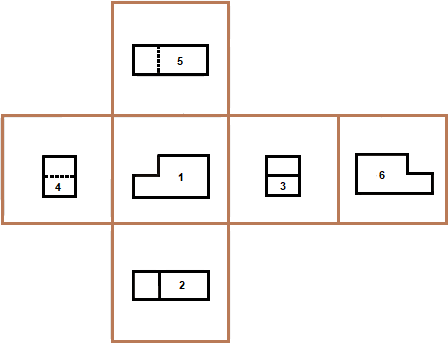 45
Instituto Federal Sul-rio-grandense | campus Sapucaia do Sul
Vistas ortográficas
Para garantir que um objeto seja representado sem que haja nenhuma dúvida sobre suas características, são utilizados TRÊS PLANOS DE PROJEÇÃO. Estes planos são dispostos de maneira ortogonal entre si, dois a dois, de maneira semelhante às faces de um cubo.
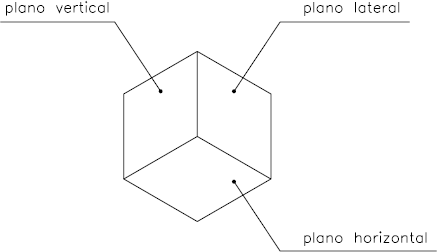 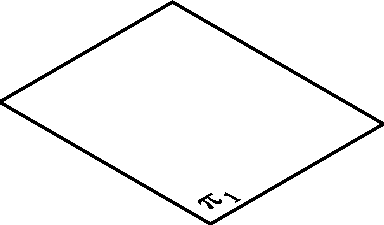 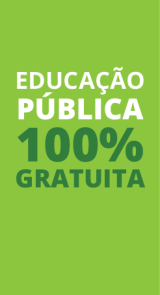 46
Instituto Federal Sul-rio-grandense | campus Sapucaia do Sul
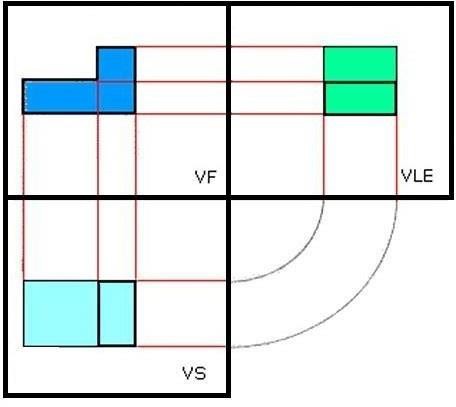 47
Instituto Federal Sul-rio-grandense | campus Sapucaia do Sul
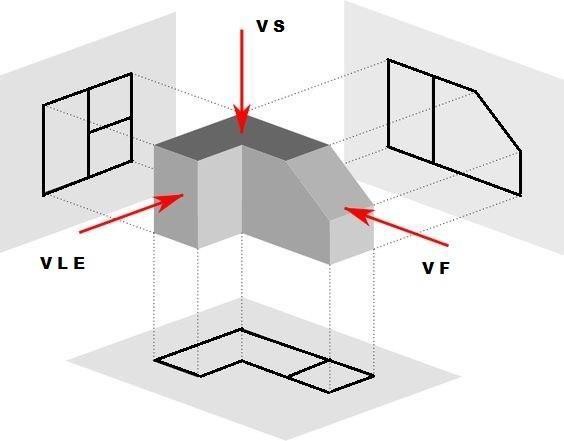 48
Instituto Federal Sul-rio-grandense | campus Sapucaia do Sul
Diedros
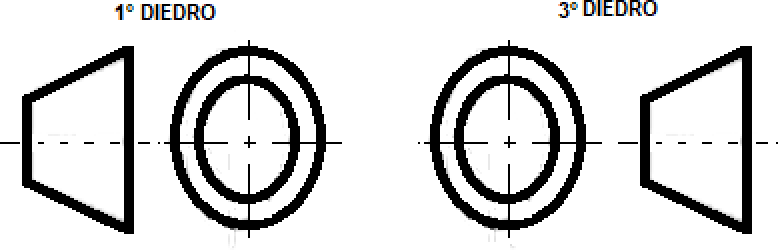 Observação: O sistema americano (EUA) usa o 3º diedro, o utilizado no BRASIL é O 1° DIÉDRO. O diedro deve ser indicado na legenda conforme símbolos acima.
49
Instituto Federal Sul-rio-grandense | campus Sapucaia do Sul
Ex 12
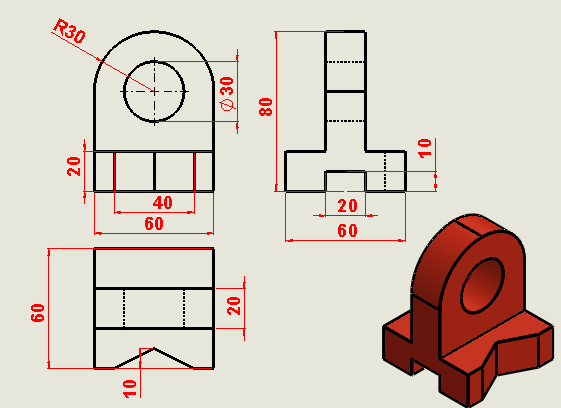 50
Instituto Federal Sul-rio-grandense | campus Sapucaia do Sul
Vistas ortográficas
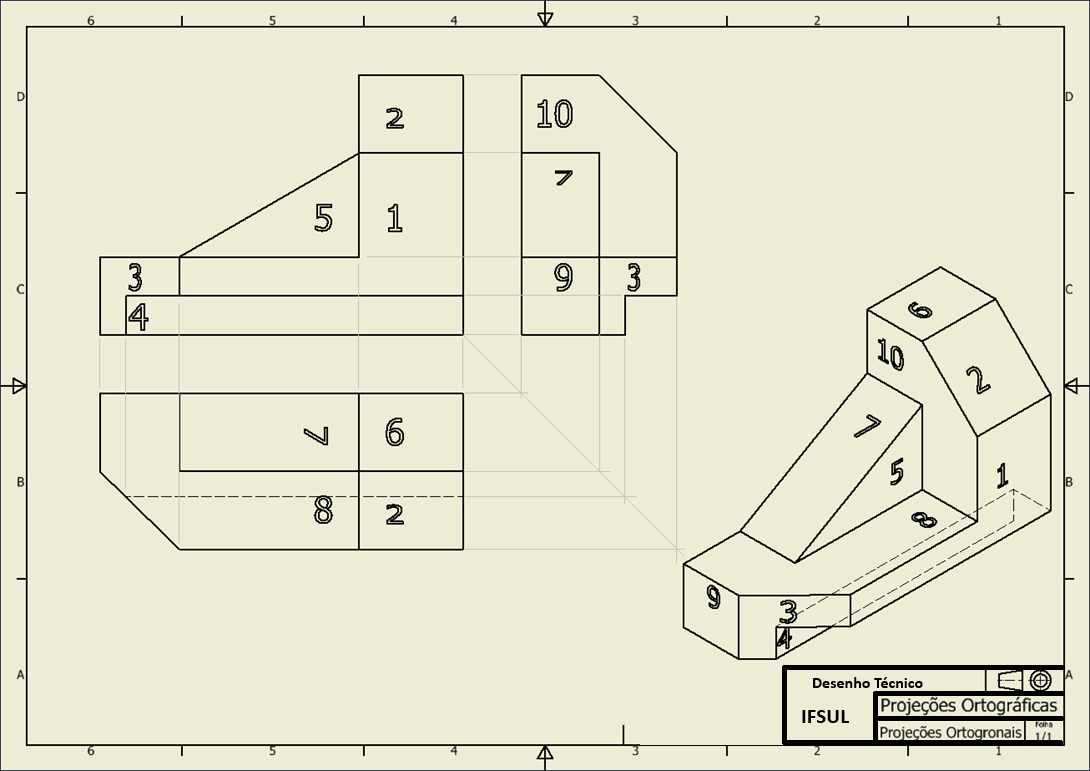 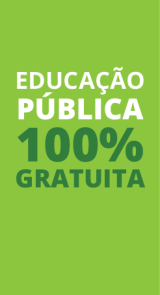 51
Instituto Federal Sul-rio-grandense | campus Sapucaia do Sul
Ex. 13
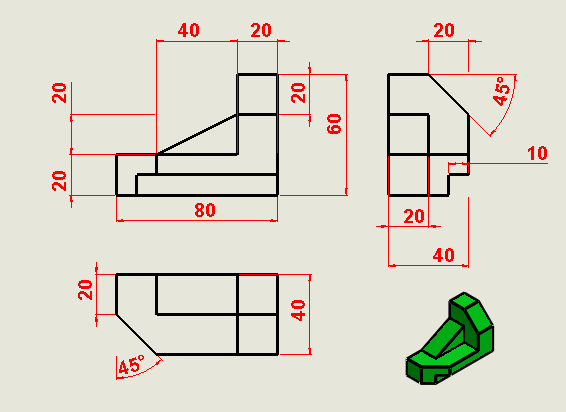 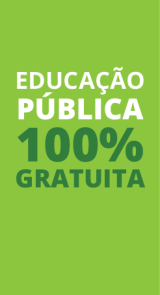 52
Instituto Federal Sul-rio-grandense | campus Sapucaia do Sul
COTAGEM
A NBR 10126 (ABNT, 1987 - Versão Corrigida: 1998) tem como objetivo fixar os princípios gerais de cotagem, através de linhas, símbolos, notas e valor numérico numa unidade de medida.

As recomendações na aplicação de cotas são:

Cotagem completa para descrever de forma clara e concisa o objeto;
Desenhos de detalhes devem usar a mesma unidade para todas as cotas sem o emprego do símbolo;
Evitar a duplicação de cotas, cotar o estritamente necessário;
Sempre que possível evitar o cruzamento de linhas auxiliares com linhas de cotas e com linhas do desenho;
A cotagem deve se dar na vista ou corte que represente mais claramente o elemento.
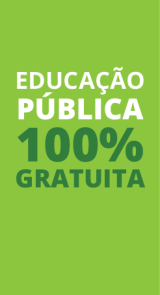 53
Instituto Federal Sul-rio-grandense | campus Sapucaia do Sul
COTAGEM
Os elementos gráficos para a representação da cota são:
Linha de cota;
Linha auxiliar;
Limite da linha de cota (seta ou traço oblíquo);
Valor numérico da cota.
As linhas auxiliares e de cotas devem ser desenhadas como linhas estreitas contínuas. A linha auxiliar deve ser prolongada ligeiramente além da respectiva linha de cota. Um pequeno espaço deve ser deixado entre a linha de contorno e a linha auxiliar.
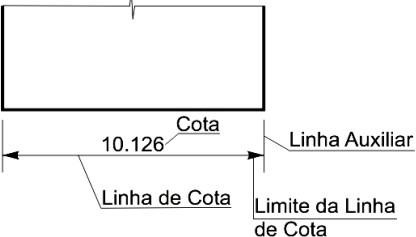 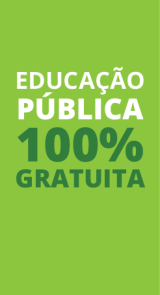 54
Instituto Federal Sul-rio-grandense | campus Sapucaia do Sul
Quando houver espaço disponível, as setas de limitação da linha de cota devem ser apresentadas entre os limites da linha de cota. Quando o espaço for limitado as setas podem ser apresentadas externamente no prolongamento da linha de cota.
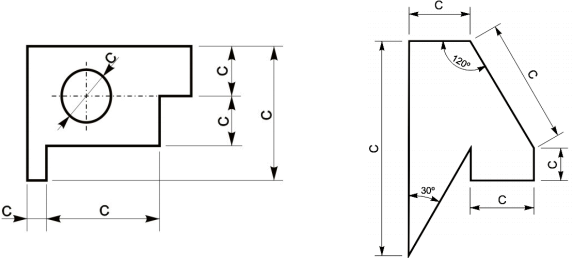 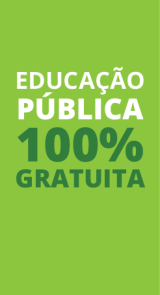 55
Instituto Federal Sul-rio-grandense | campus Sapucaia do Sul
A linha auxiliar deve ser perpendicular ao elemento dimensionado, mas se necessário poderá ser
desenhada obliquamente a este (aprox. 60°), porém paralelas entre si.
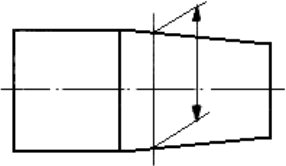 A linha de cota não deve ser interrompida, mesmo que o elemento o seja.
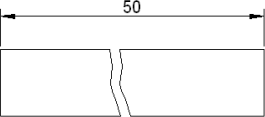 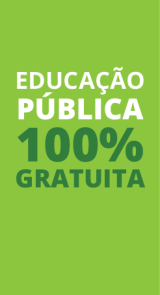 56
Instituto Federal Sul-rio-grandense | campus Sapucaia do Sul
A indicação dos limites da linha de cota é feita por meio de setas ou traços oblíquos.
Somente uma indicação deve ser usada num mesmo desenho, entretanto, se o espaço for pequeno, outra forma pode ser utilizada. As indicações são as seguintes:

a seta é desenha com linhas curtas formando ângulos de 15°. A seta pode ser aberta, ou fechada preenchida;
o traço oblíquo é desenhado com uma linha curta e inclinado a 45°.
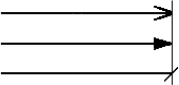 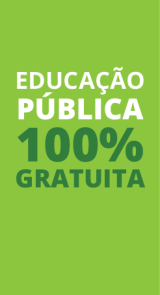 57
Instituto Federal Sul-rio-grandense | campus Sapucaia do Sul
Eixos, linhas de centro, arestas	e contornos	de objetos não devem	ser usados como linha de cota (exceção aos desenhos esquemáticos).
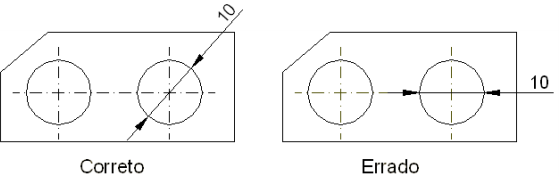 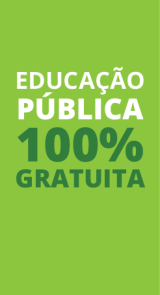 58
Instituto Federal Sul-rio-grandense | campus Sapucaia do Sul
As cotas de cordas, arcos e ângulos devem ser como mostra:
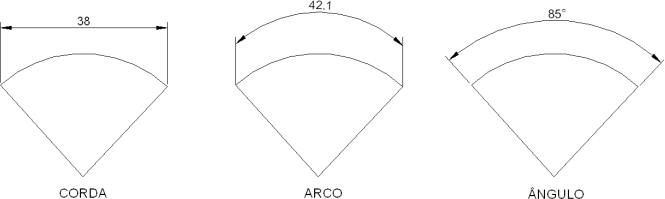 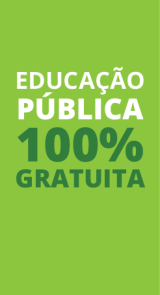 59
Instituto Federal Sul-rio-grandense | campus Sapucaia do Sul
Em grandes raios, onde o centro esteja fora dos limites disponíveis para cotagem, a linha de cota deve ser quebrada.
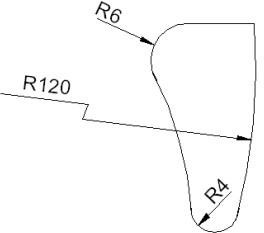 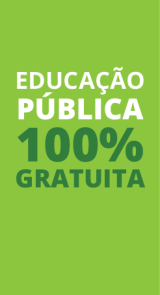 60
Instituto Federal Sul-rio-grandense | campus Sapucaia do Sul
As cotas devem ser localizadas de tal modo que não sejam cortadas ou separadas por qualquer outra linha.
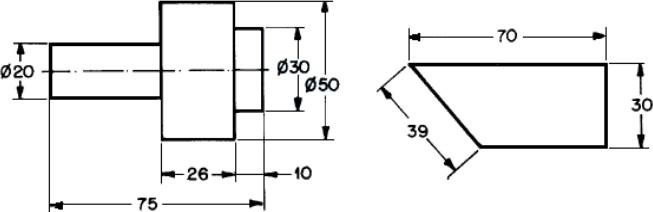 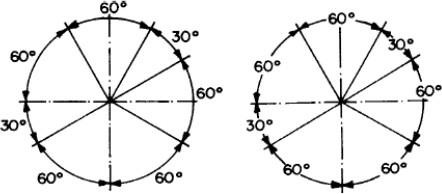 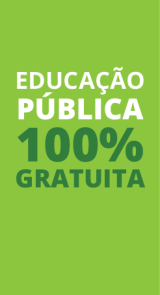 61
Instituto Federal Sul-rio-grandense | campus Sapucaia do Sul
Cotagem em série: O próprio nome já diz, utiliza-se um vértice como referência, geralmente no canto inferior esquerdo, para iniciar a cotagem e as novas cotas são inseridas a partir das cotas já existentes.
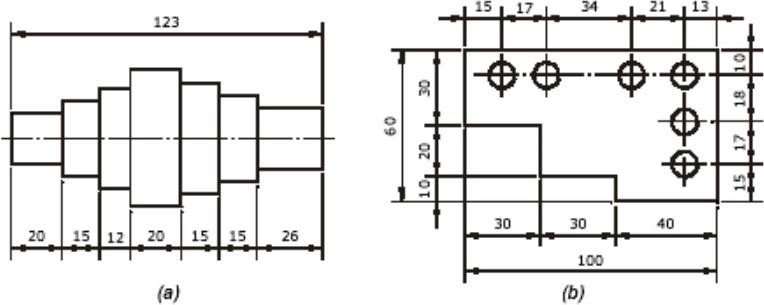 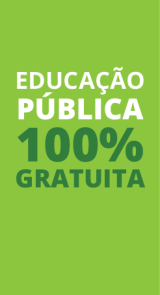 62
Instituto Federal Sul-rio-grandense | campus Sapucaia do Sul
Vistas ortográficas e Perspectiva isométrica
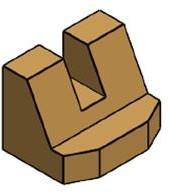 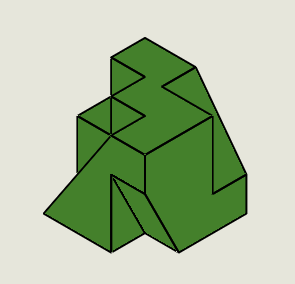 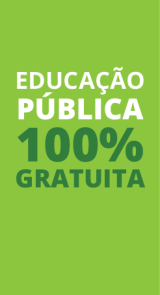 63
Instituto Federal Sul-rio-grandense | campus Sapucaia do Sul
Ex 14
Fazer as vistas Ortográficas
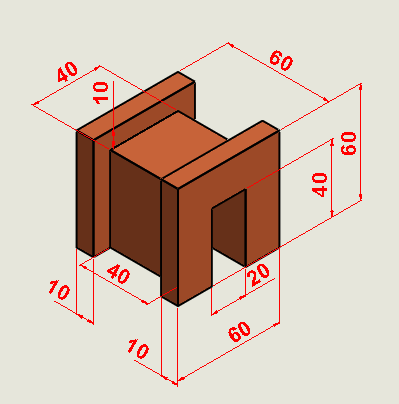 64
Instituto Federal Sul-rio-grandense | campus Sapucaia do Sul
Ex 15
Fazer as Vistas Ortográficas
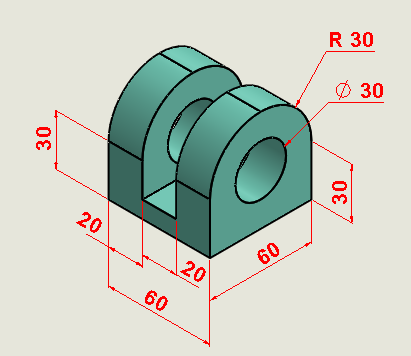 65
Instituto Federal Sul-rio-grandense | campus Sapucaia do Sul
Ex 16
Fazer a Perspectiva
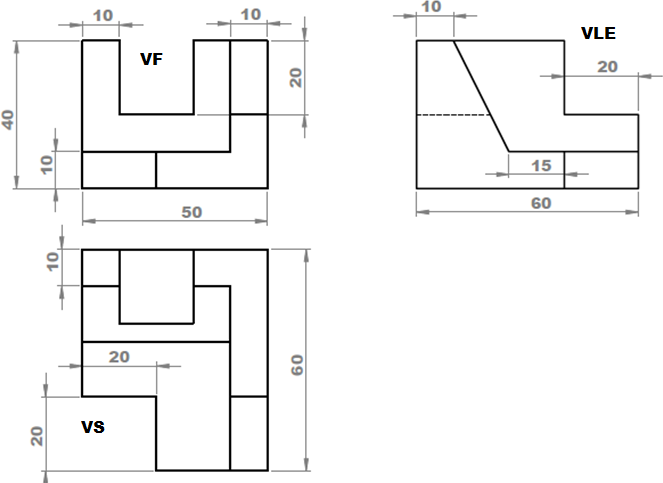 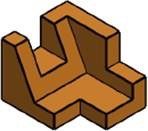 80
Instituto Federal Sul-rio-grandense | campus Sapucaia do Sul
Ex 17
Fazer a Perspectiva
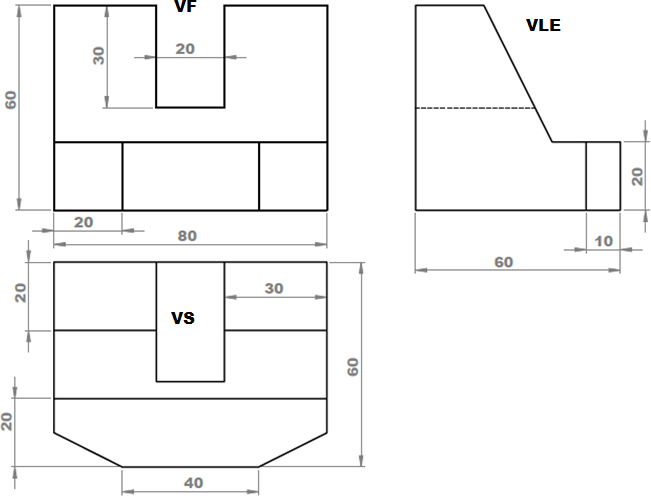 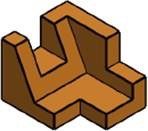 67
Instituto Federal Sul-rio-grandense | campus Sapucaia do Sul
Ex 18
Fazer a Perspectiva
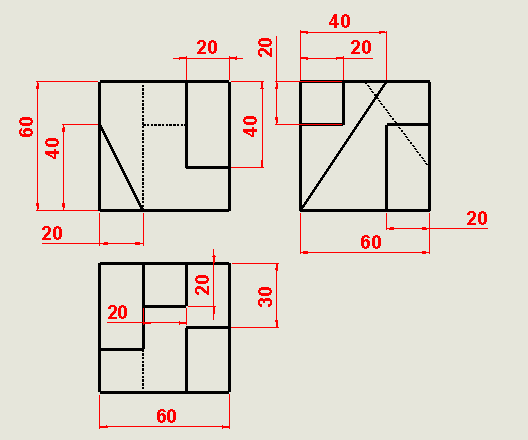 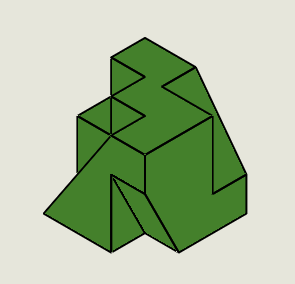 68
Instituto Federal Sul-rio-grandense | campus Sapucaia do Sul
Ex 19
Fazer a Perspectiva
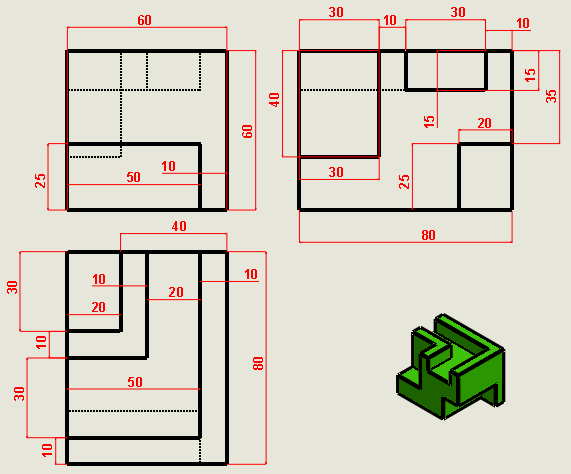 69
Instituto Federal Sul-rio-grandense | campus Sapucaia do Sul
Fazer a Perspectiva
Ex 20
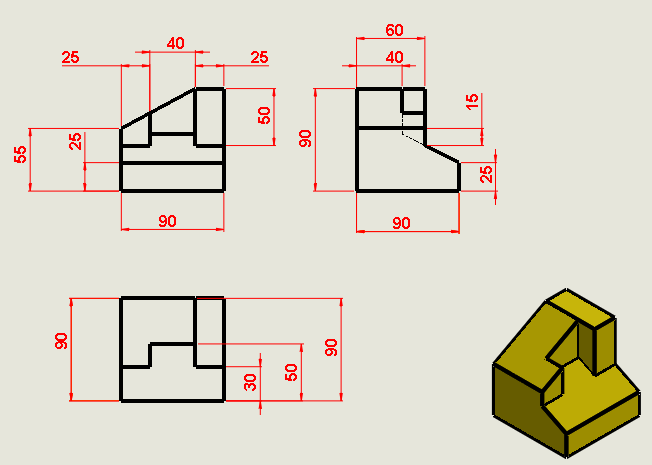 70
Instituto Federal Sul-rio-grandense | campus Sapucaia do Sul
Ex 21
Fazer a Perspectiva
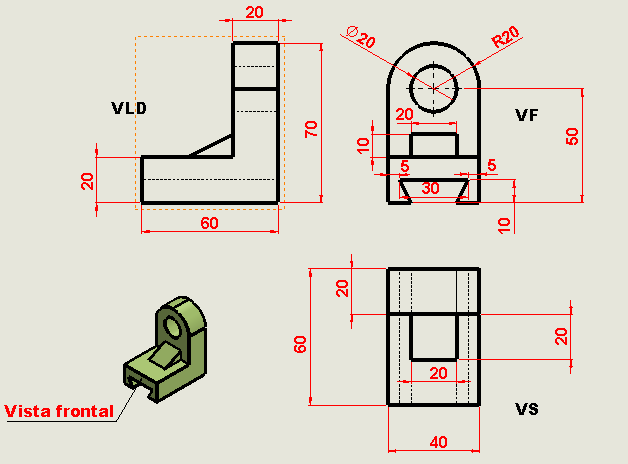 71
Instituto Federal Sul-rio-grandense | campus Sapucaia do Sul
Ex 22
Fazer a Perspectiva
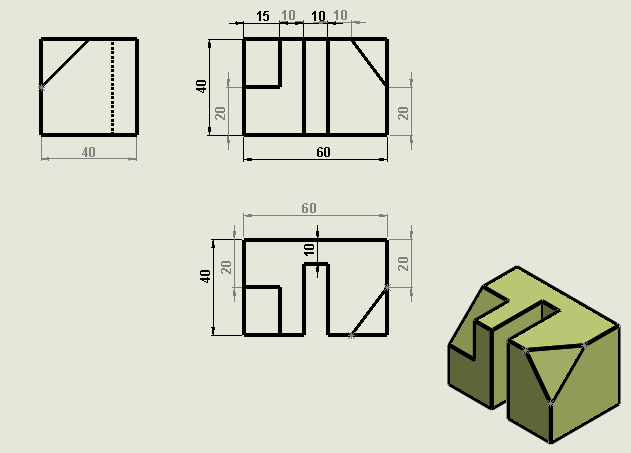 72
Instituto Federal Sul-rio-grandense | campus Sapucaia do Sul
Ex 23
Fazer a Perspectiva
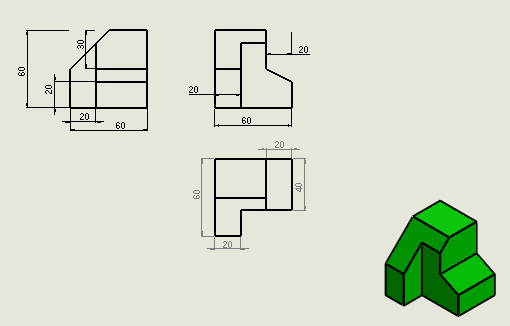 73
Instituto Federal Sul-rio-grandense | campus Sapucaia do Sul
O que é um corte?
Difícil entender!
Em muitos casos a representação da realidade através do sistema	de	vistas	ortográficas	pode	não	se	mostrar
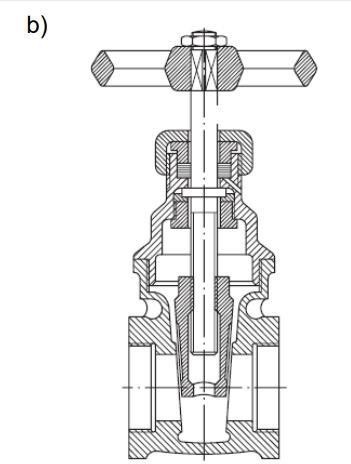 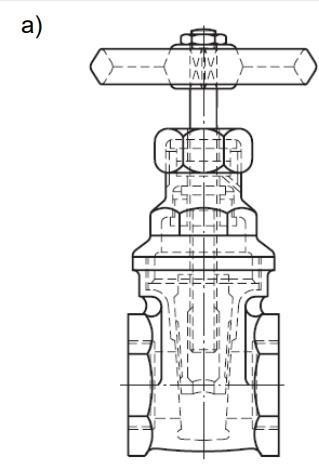 adequada		devido	a		dificuldade	de	interpretação	do desenho	que	pode	haver,
principalmente	em	peças
complexas,  devido  ao  grande  número  de  linhas  que estariam presentes.

Quando precisamos ver detalhes internos das peças que as vistas ortogonais não conseguem mostrar ou mostram com  muitas  linhas  ao  ponto  de  não  entendermos  nós CORTAMOS A PEÇA PARA VER ESSES DETALHES E REDUZIR O NÚMERO DE LINHAS DO DESENHO.
Então nós cortamos!
74
Instituto Federal Sul-rio-grandense | campus Sapucaia do Sul
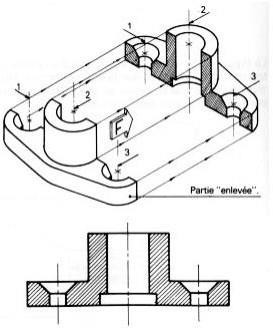 Corte
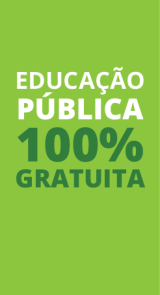 75
Instituto Federal Sul-rio-grandense | campus Sapucaia do Sul
Corte
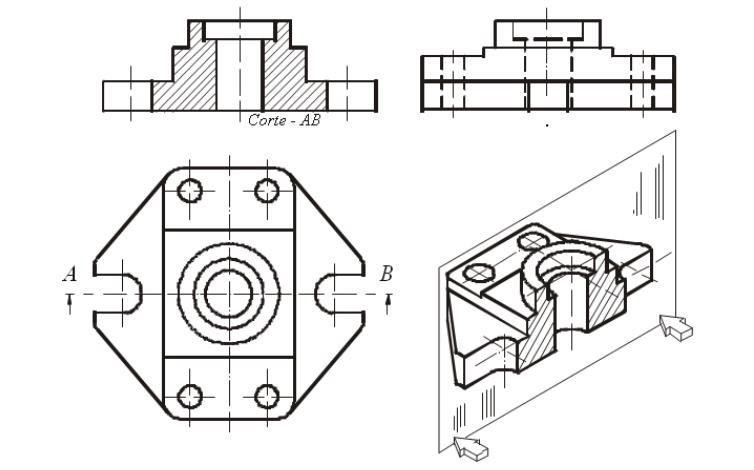 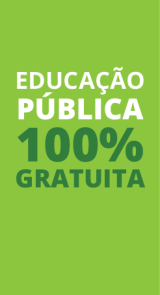 76
Instituto Federal Sul-rio-grandense | campus Sapucaia do Sul
Corte
Representar uma peça “cortada” consiste em:
imaginar que a peça está sendo seccionada por um plano imaginário;
eliminar toda a porção da peça situada entre o plano de corte e o observador;
	representar a porção restante da peça como se estivéssemos observando a mesma cortada seguindo algumas regras.
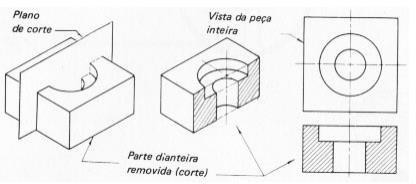 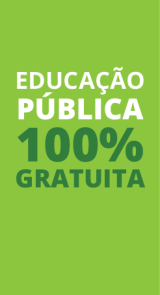 77
Instituto Federal Sul-rio-grandense | campus Sapucaia do Sul
O “traço” do plano de corte " deve ser indicado em uma vista perpendicular ao mesmo – este plano deve ser representado através de linha tipo traço-ponto larga que se prolonga para fora do contorno da peça. Dentro da peça o traço do plano de corte pode ser representado com linhas estreitas tipo traço-ponto ou ser suprimido.
	Obrigatoriamente deve-se representar o sentido de observação, o que é feito através de setas nos extremos da linha que demarca a posição do plano de corte.
	Cabe lembrar que um objeto cortado, se observado em um sentido ou em outro pode resultar em vistas bastante diferentes.
	Caso esteja sendo representado mais de um corte da mesma peça colocam-se letras maiúsculas junto às setas indicativas da direção. Estas letras servem para identificar cada posição de corte e são informadas abaixo de cada vista cortada com a finalidade de vinculá-la com a respectiva posição de corte. Vide na figura ... as letras “A”, “B” e “C” junto às setas e os “nomes” dos cortes (corte AA, corte BB, corte CC, ...) indicados abaixo das respectivas vistas seccionadas.
	Hachurar todo a área cortada de acordo com o tipo de material, com traço de 45º e sempre no mesmo sentido.
Corte
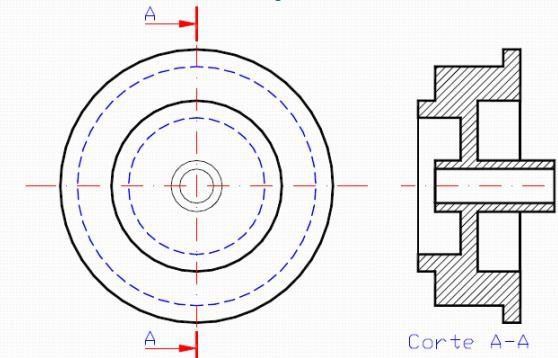 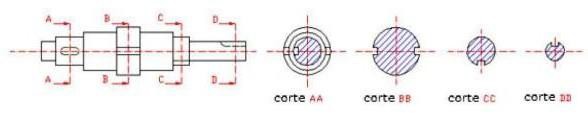 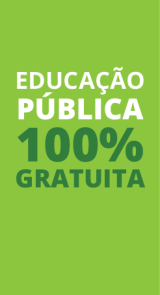 78
Instituto Federal Sul-rio-grandense | campus Sapucaia do Sul
Corte
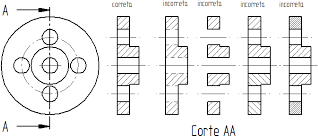 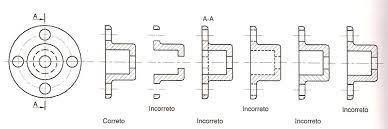 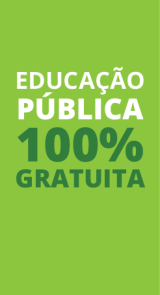 79
Instituto Federal Sul-rio-grandense | campus Sapucaia do Sul
Corte: Hachuras
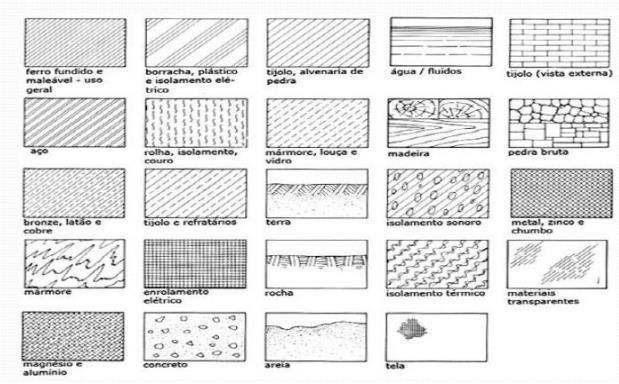 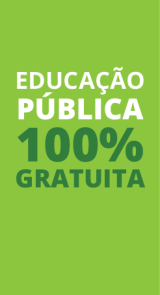 80
Instituto Federal Sul-rio-grandense | campus Sapucaia do Sul
Tipos de corte
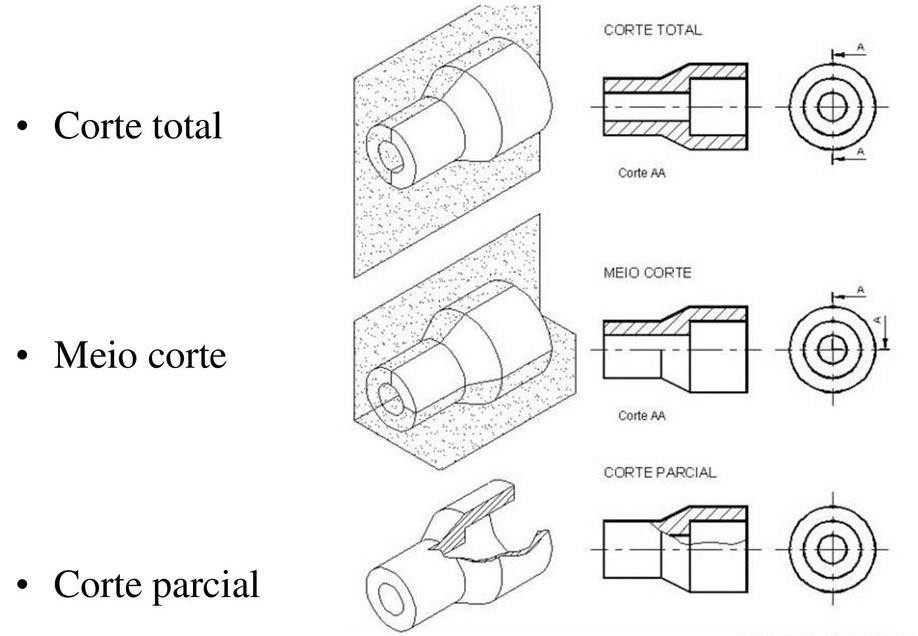 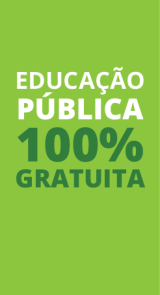 81
Instituto Federal Sul-rio-grandense | campus Sapucaia do Sul
Corte total ou pleno
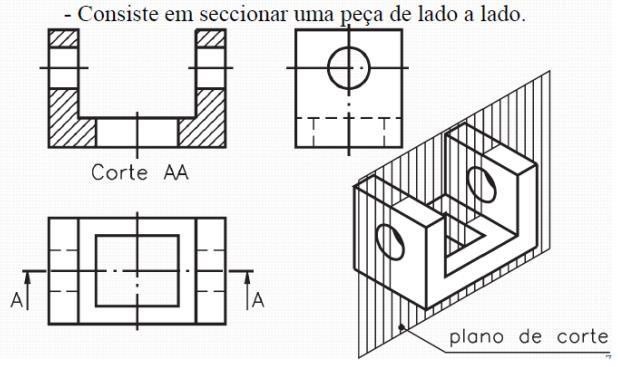 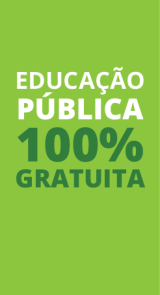 82
Instituto Federal Sul-rio-grandense | campus Sapucaia do Sul
Meio Corte
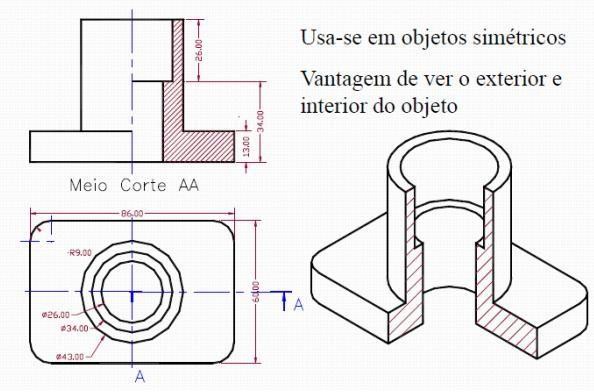 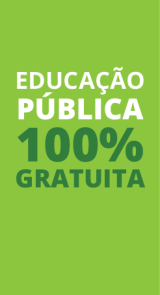 83
Instituto Federal Sul-rio-grandense | campus Sapucaia do Sul
Meio Corte
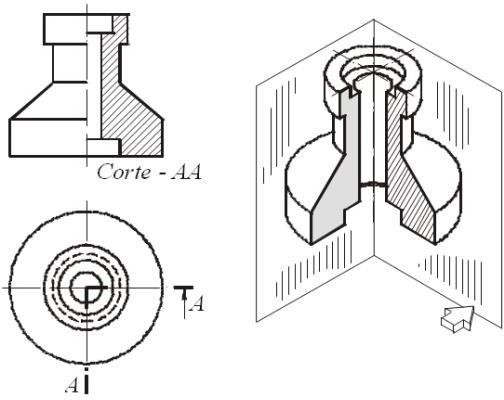 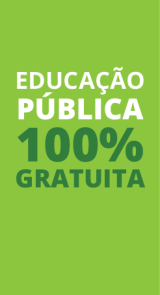 84
Instituto Federal Sul-rio-grandense | campus Sapucaia do Sul
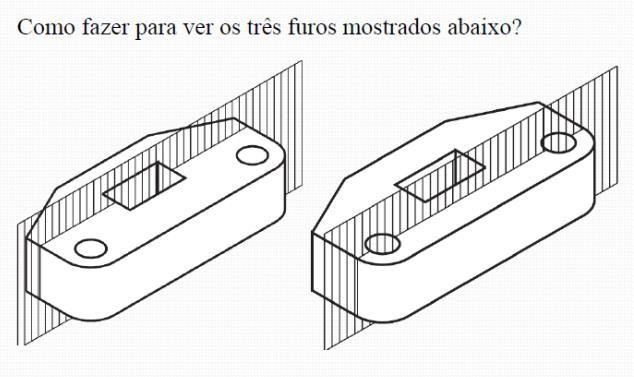 Corte Composto
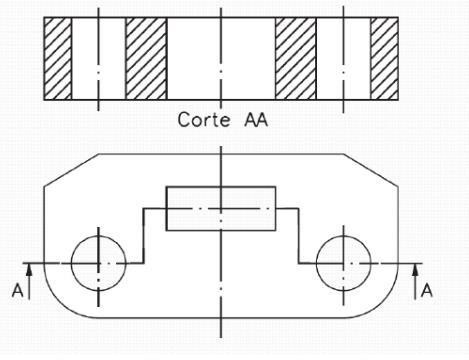 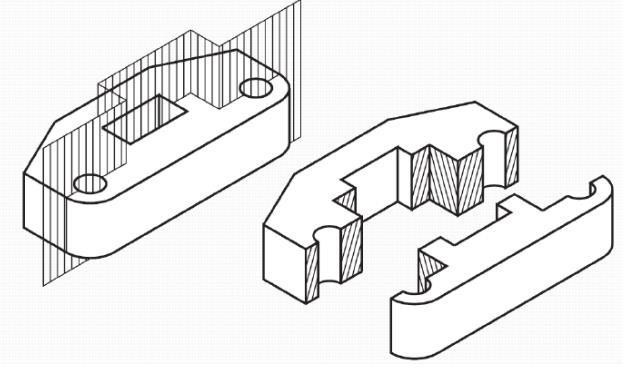 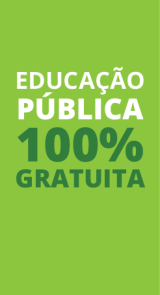 85
Instituto Federal Sul-rio-grandense | campus Sapucaia do Sul
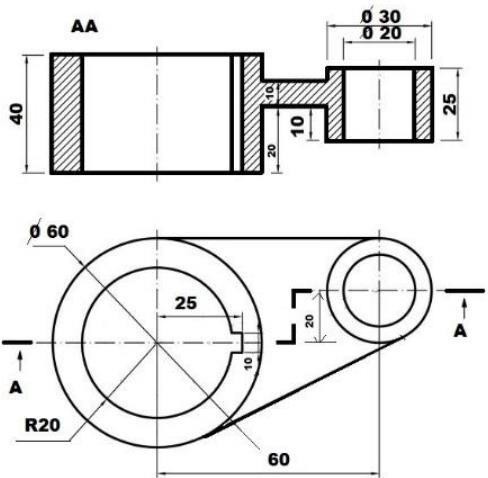 Corte Composto
Corte
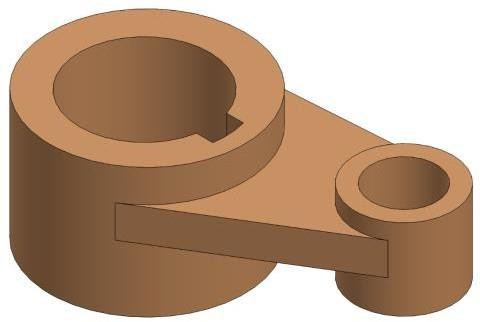 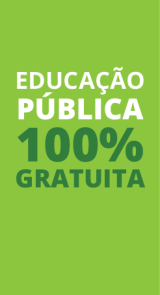 86
Instituto Federal Sul-rio-grandense | campus Sapucaia do Sul
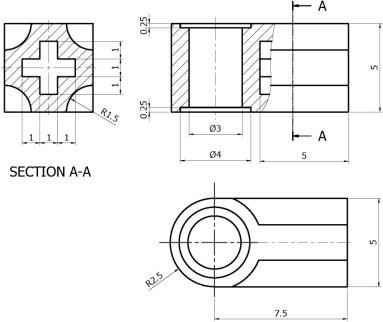 Corte Parcial
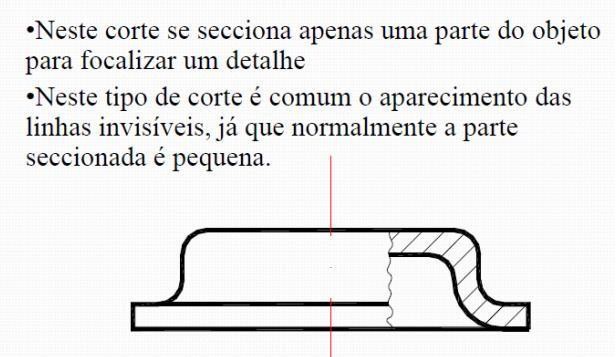 Corte A-A
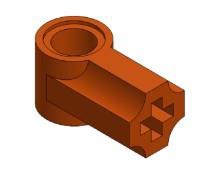 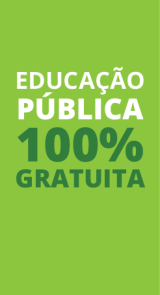 87
Instituto Federal Sul-rio-grandense | campus Sapucaia do Sul
Mais de um corte
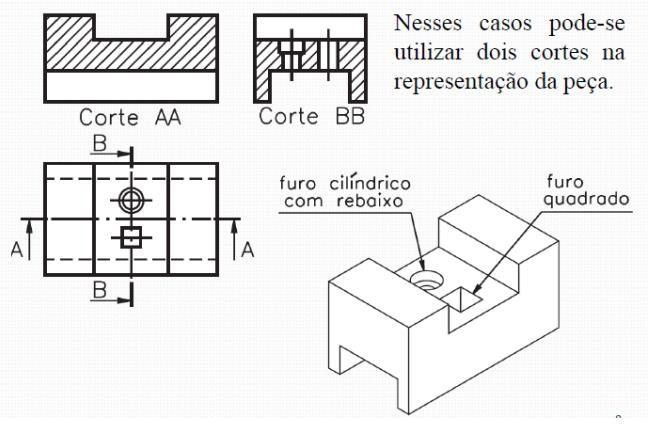 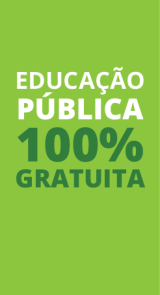 88
Instituto Federal Sul-rio-grandense | campus Sapucaia do Sul
Omissão de corte
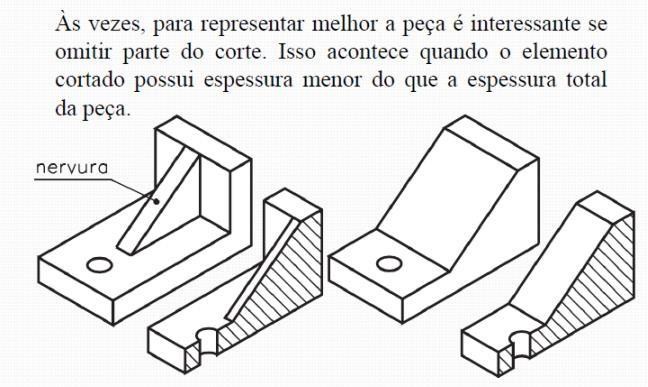 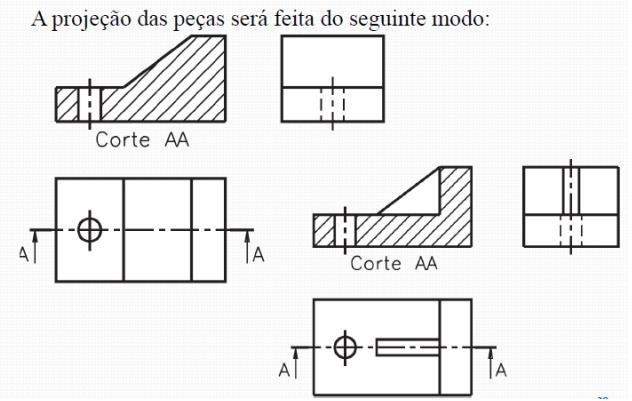 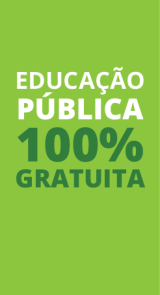 89
Instituto Federal Sul-rio-grandense | campus Sapucaia do Sul
SEÇÕES
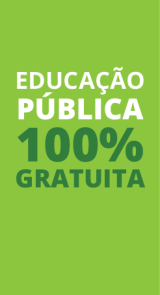 90
Instituto Federal Sul-rio-grandense | campus Sapucaia do Sul
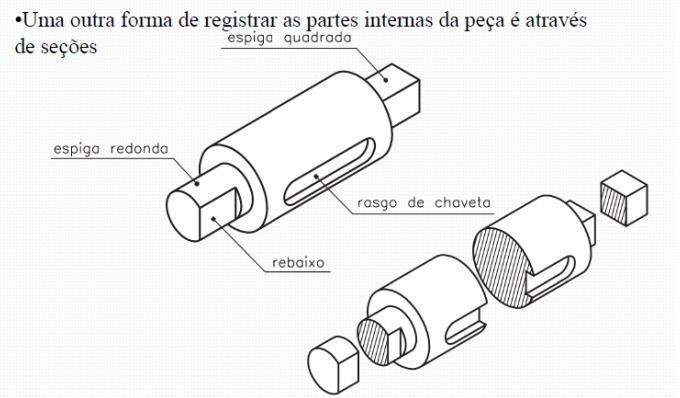 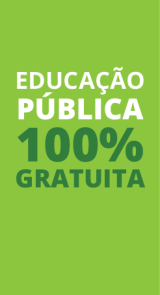 91
Instituto Federal Sul-rio-grandense | campus Sapucaia do Sul
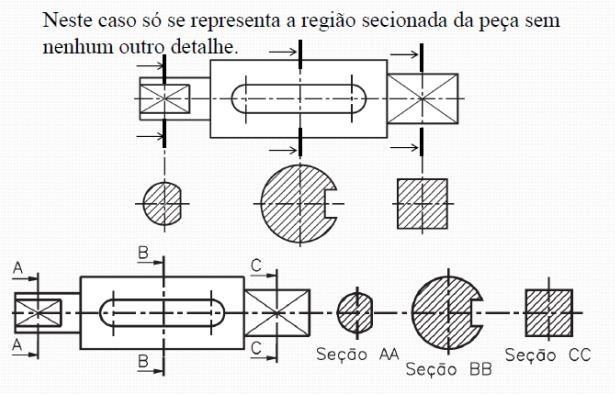 Seção
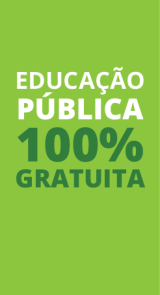 92
Instituto Federal Sul-rio-grandense | campus Sapucaia do Sul
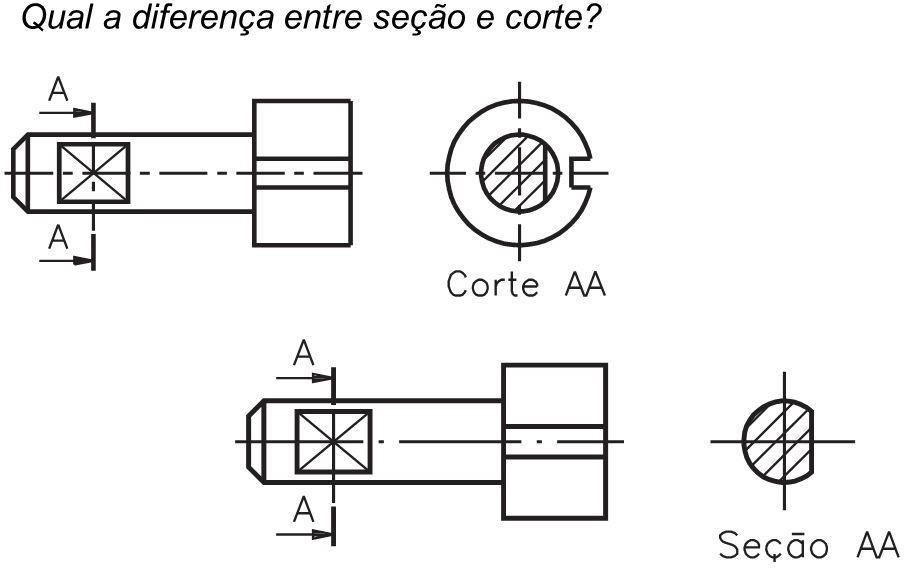 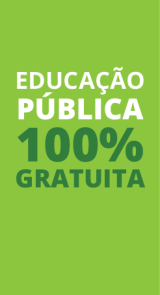 93
Instituto Federal Sul-rio-grandense | campus Sapucaia do Sul
Corte x Seção
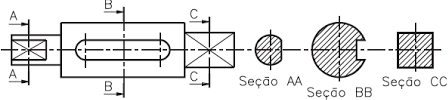 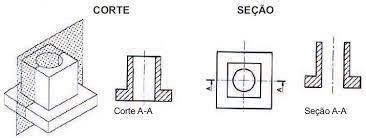 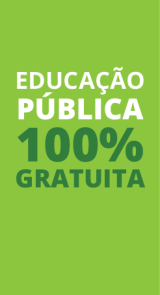 94
Instituto Federal Sul-rio-grandense | campus Sapucaia do Sul
Seção
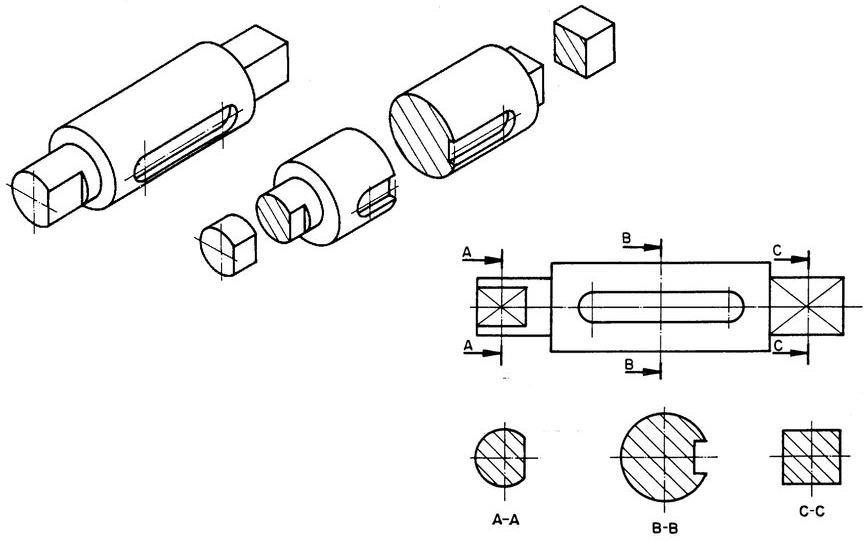 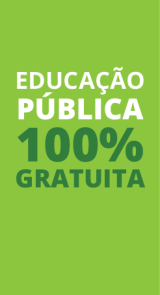 95
Instituto Federal Sul-rio-grandense | campus Sapucaia do Sul
ENCURTAMENTO
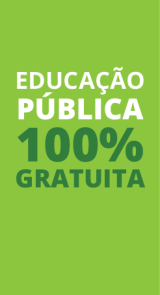 96
Instituto Federal Sul-rio-grandense | campus Sapucaia do Sul
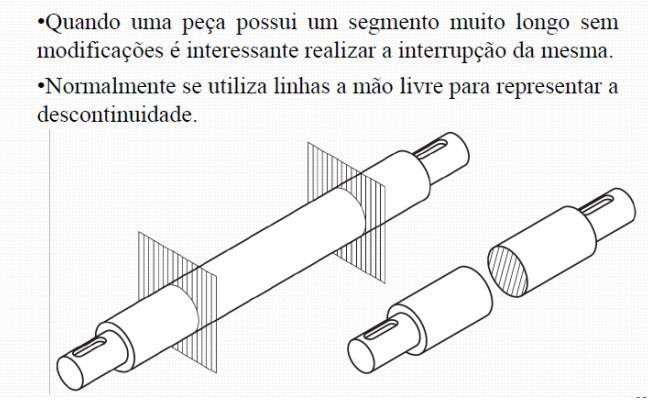 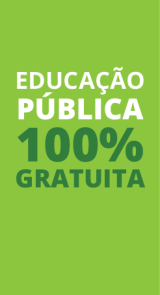 97
Instituto Federal Sul-rio-grandense | campus Sapucaia do Sul
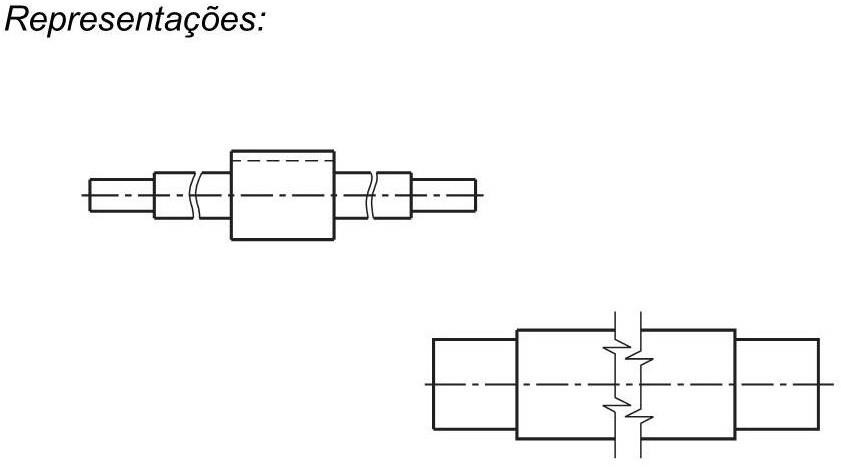 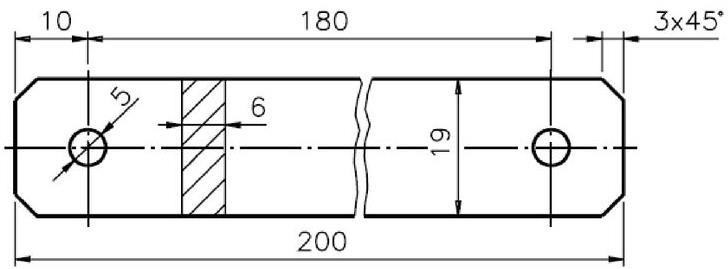 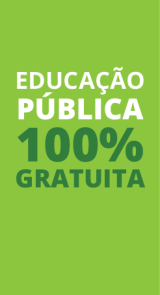 98
Instituto Federal Sul-rio-grandense | campus Sapucaia do Sul
VISTAS AUXILIARES
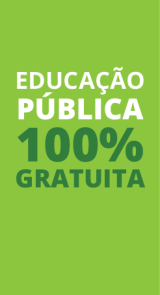 99
Instituto Federal Sul-rio-grandense | campus Sapucaia do Sul
A figura abaixo mostra as três vistas principais de um objeto com superfície inclinada, pode-se observar que em nenhuma das três vistas aparece em verdadeira grandeza a parte inclinada do objeto.
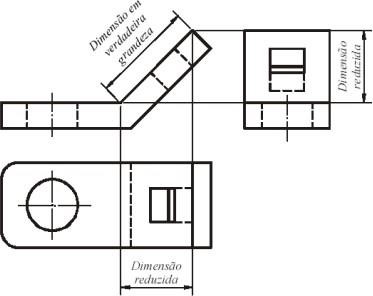 100
Instituto Federal Sul-rio-grandense | campus Sapucaia do Sul
A	representação	da
verdadeira	grandeza	de	uma
superfície  inclinada projeção  ortogonal inclinada.
só	será
em	um
sua plano	paralelo	à	parte
possível	fazendo	a
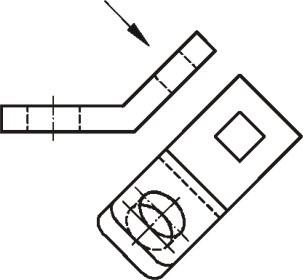 101
Instituto Federal Sul-rio-grandense | campus Sapucaia do Sul
A figura abaixo mostra um exemplo de uma peça que possui uma superfície inclinada e onde foi acrescentado um plano de projeção paralelo a essa face de modo a representá-la em verdadeira grandeza.
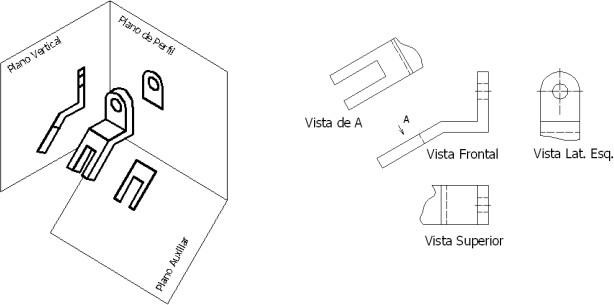 102
Instituto Federal Sul-rio-grandense | campus Sapucaia do Sul
Como o desenho técnico tem como objetivo representar com clareza as formas espaciais dos objetos, não tem sentido prático desenhar as partes das vistas que aparecem com dimensões fora das suas verdadeiras grandezas. Desta forma, a ABNT recomenda a utilização de vistas parciais, limitadas por linhas de rupturas, que representam somente as partes que aparecem as formas verdadeiras dos objetos.
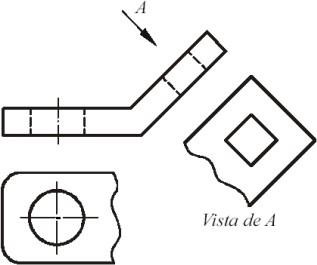 103
Instituto Federal Sul-rio-grandense | campus Sapucaia do Sul
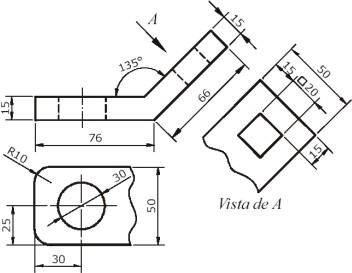 As vistas auxiliares, como são localizadas em  posições  diferentes  das  posições resultantes  das  vistas  principais,  devem ter o sentido de observação indicado por uma  seta  designada  por  uma  letra,  que será   usada  para   identificar  a   vista resultante daquela direção. A figura mostra
que	as	vistas		auxiliares,		além	de representarem	a	forma	do	objeto
com maior	clareza,	permitem	que	as	cotas
sejam	referenciadas	em	verdadeiras
grandezas nas dimensões cotadas.
104
Instituto Federal Sul-rio-grandense | campus Sapucaia do Sul